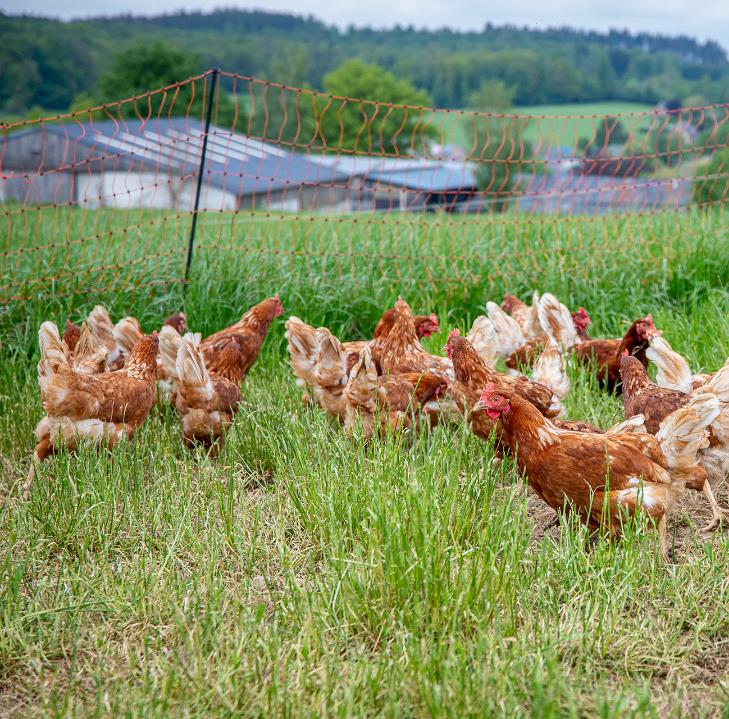 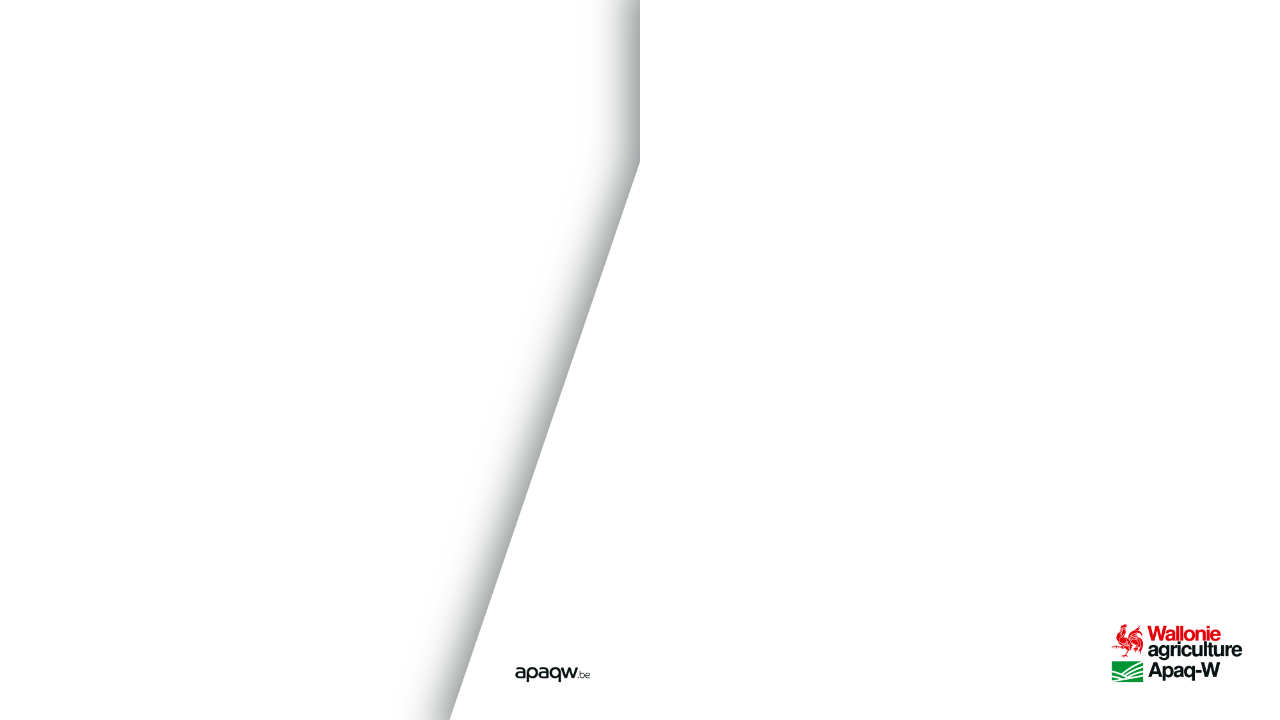 Reporting2023
[Speaker Notes: Photos propres à intégrer dans le côté gauche de la slide ;-) Présentation des actions 2023 réalisées]
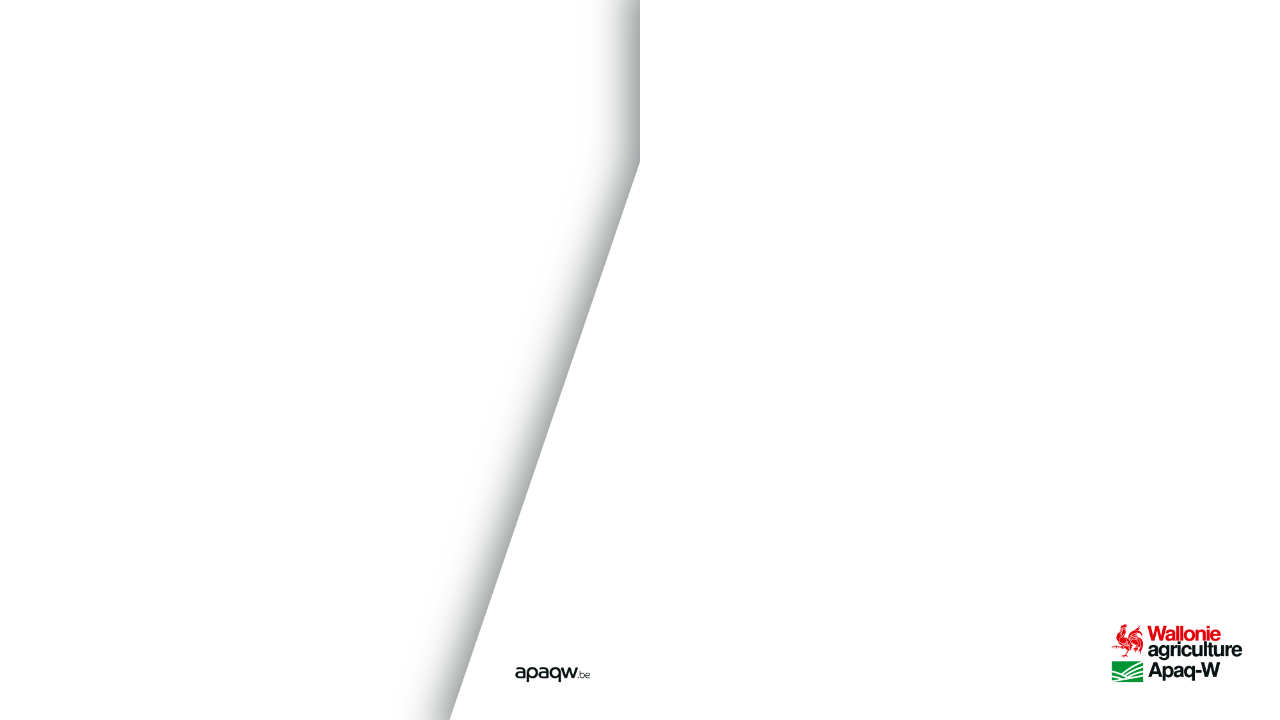 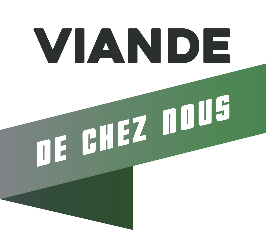 Actions pour le petit et gros élevage
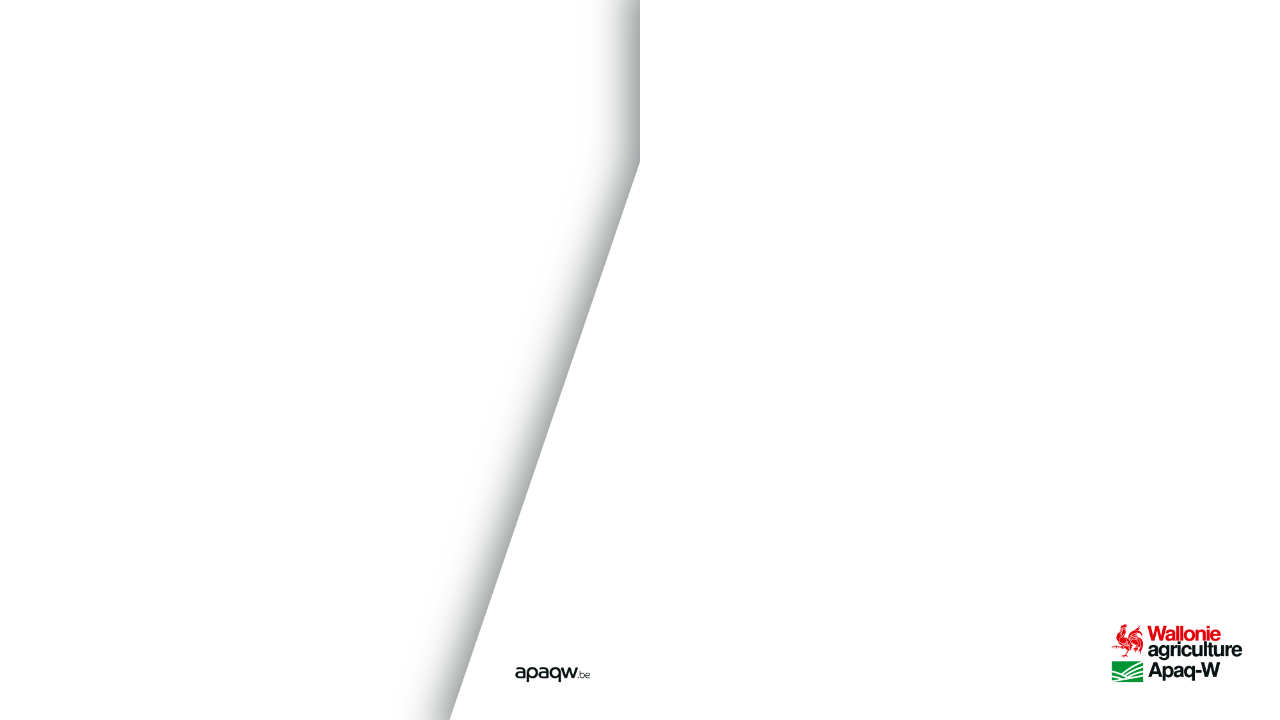 Campagne de sensibilisation : 

Diffusée (15 oct. au 15 nov.) sur RTL/Club RTL/RTL Plug/TF1/TMC

Diffusion planifiée pendant la campagne européenne ”semaine sans viande”

Thématique : la nutrition - équilibre dans l’assiette et lien avec le sport

Secteur volaille et bovin

ET

Thématique : le local

Secteur ovin, piscicole et volaille
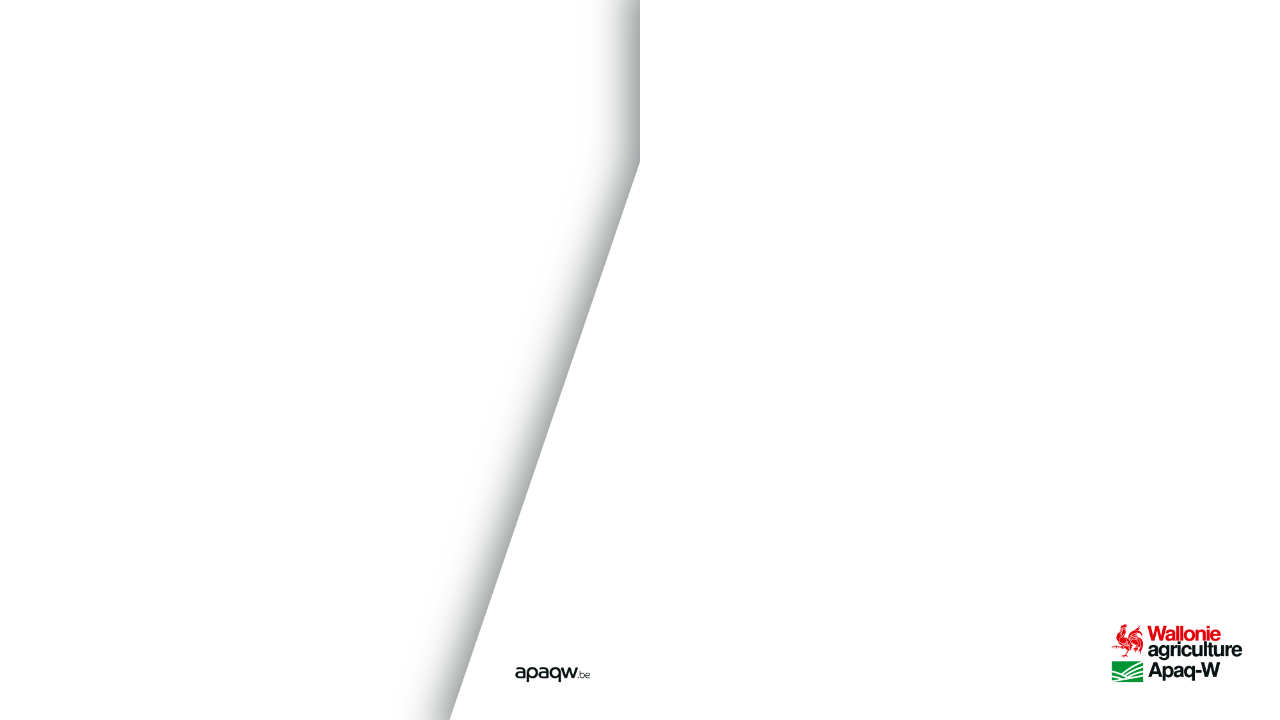 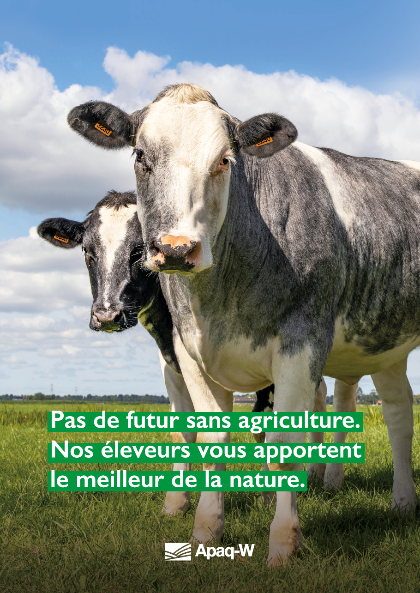 Top Topical : 

Pour maintenir une “présence” de l’élevage dans l’esprit du consommateur pendant la campagne de la semaine sans viande - sans pousser à la consommation, sans faire de la promotion pour la dite semaine -, nous avons pris une page entière dans l’édition nationale de l’Avenir qui reprend un message global, clair, objectif et neutre.
La publication a été partagée plus de 4.500 fois sur les RS et a touché plus 3.000.000 de personnes
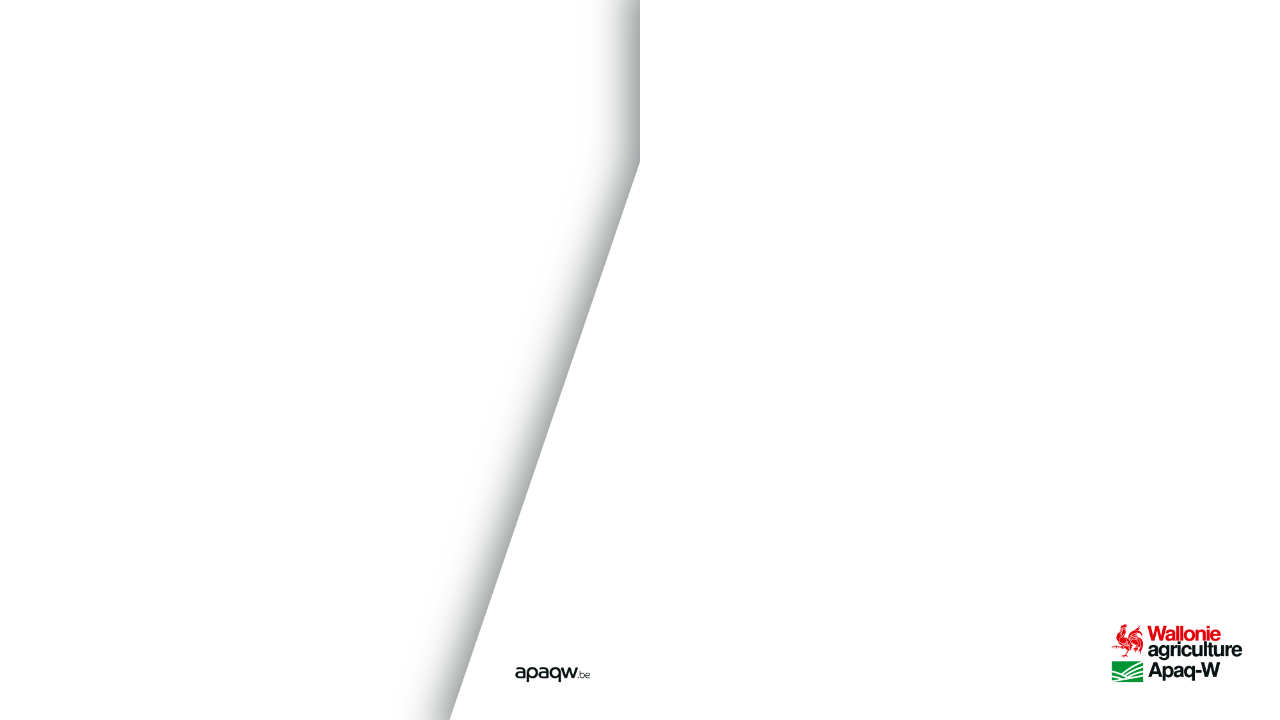 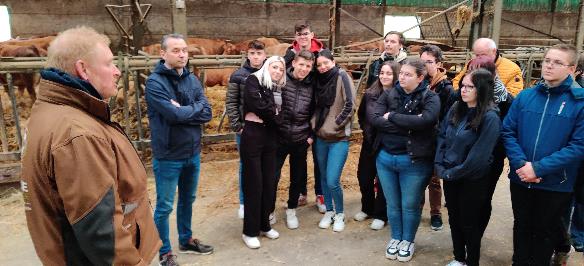 HoReCa et école hôtelière : Rencontres de terrain 

Nombre d’écoles : 6

Nombre d’éleves au total: 112

Nombre de producteurs :  6 bovins, 3 porcins, 2 poulaillers mobiles, 4 piscicultures, 1 ovin, 1 héliciculteur

Nombre de reportages : 2 TV locales Bouké et No Télé

Nombre de restaurateurs : 1
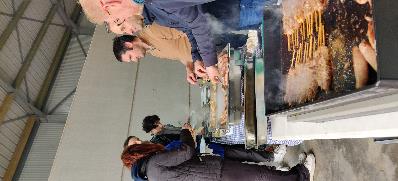 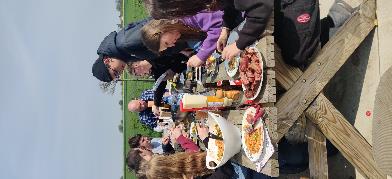 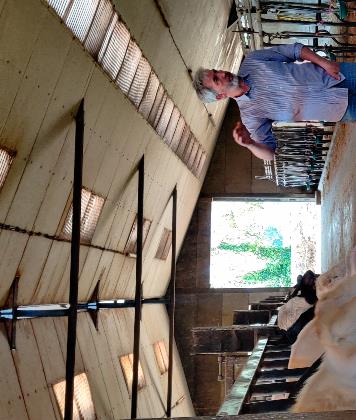 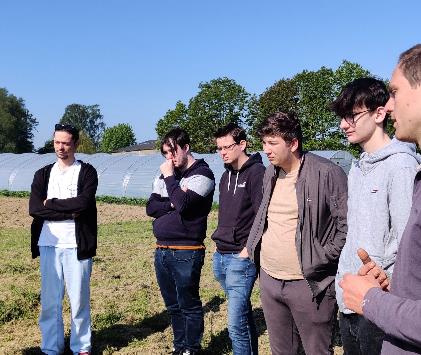 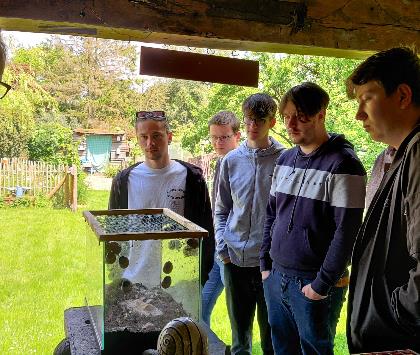 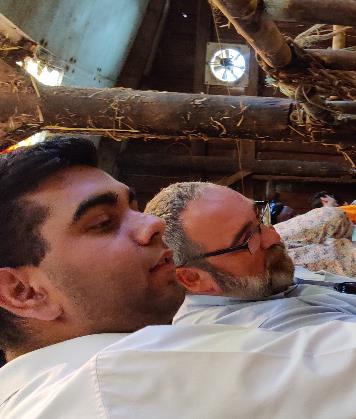 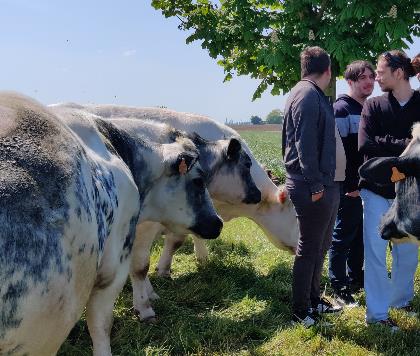 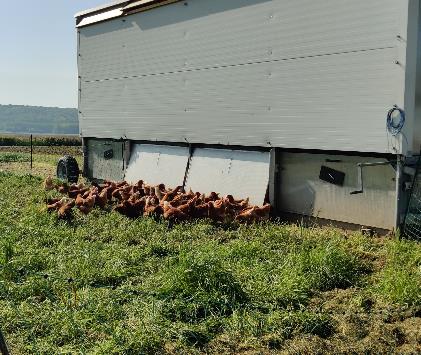 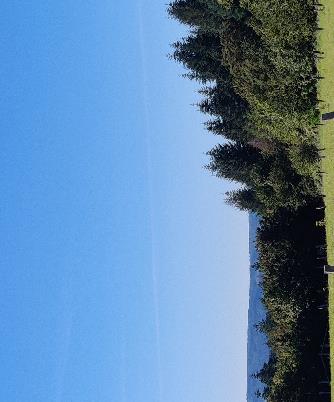 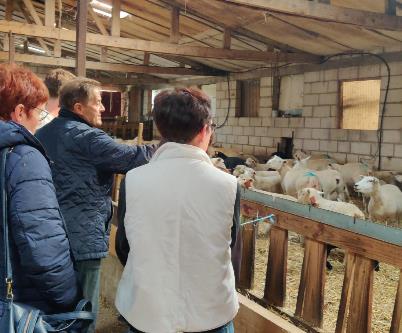 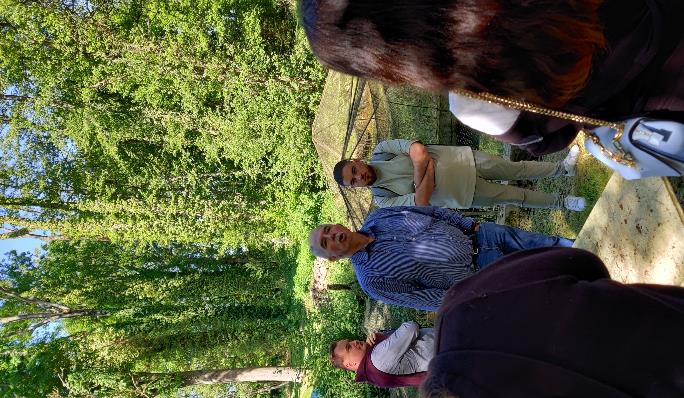 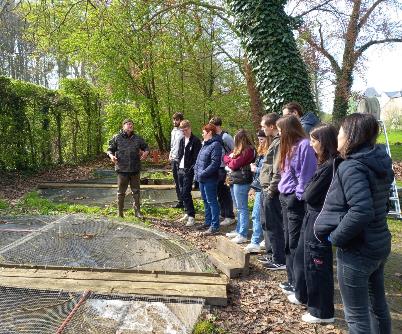 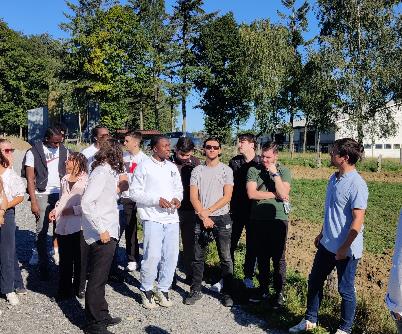 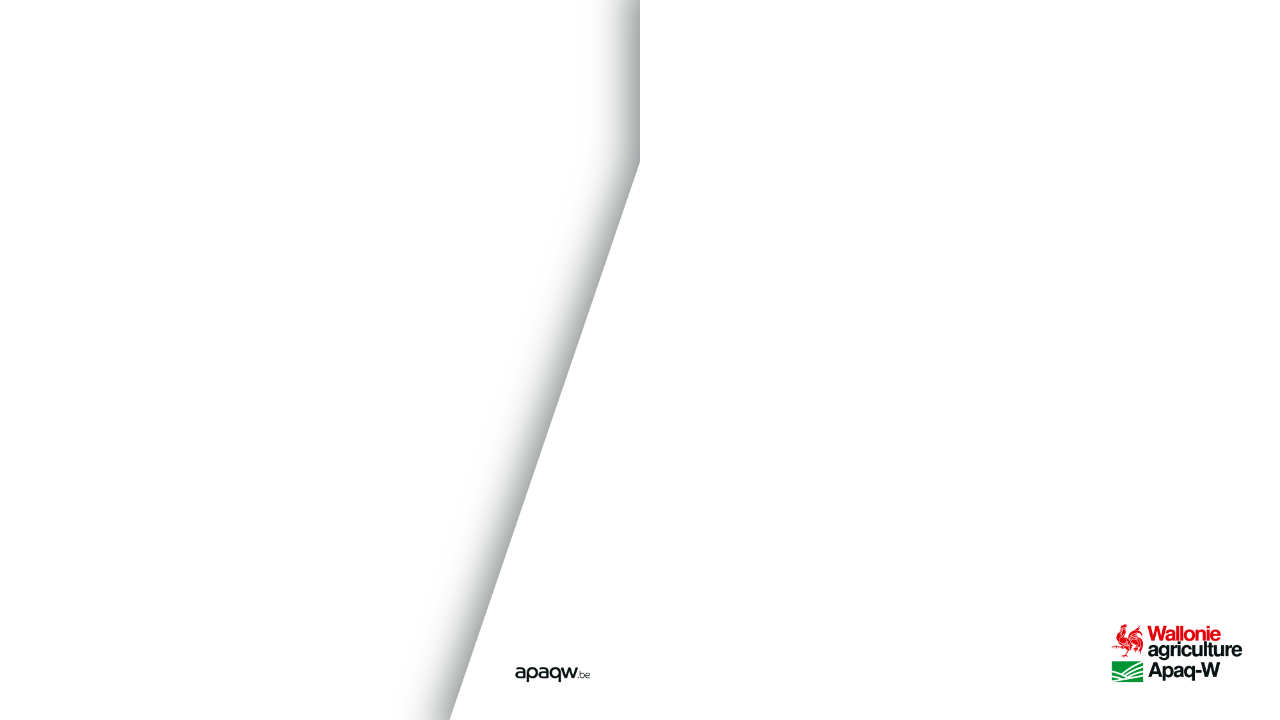 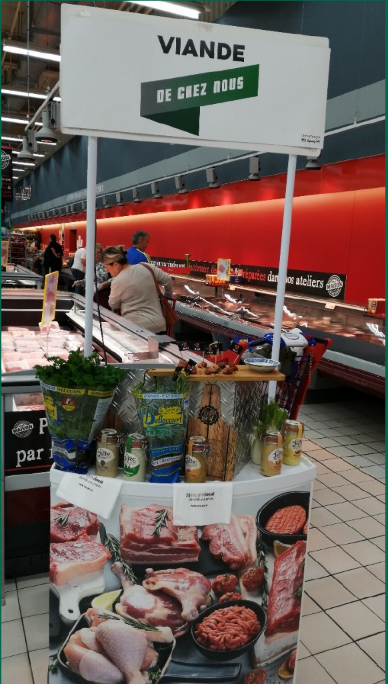 Dégustations GMS 

Du 29 septembre au 28 octobre dans quelques hypers mais également en moyenne surface, répartis en Wallonie.

Animation – dégustation de boeuf, de porc et de poulet.
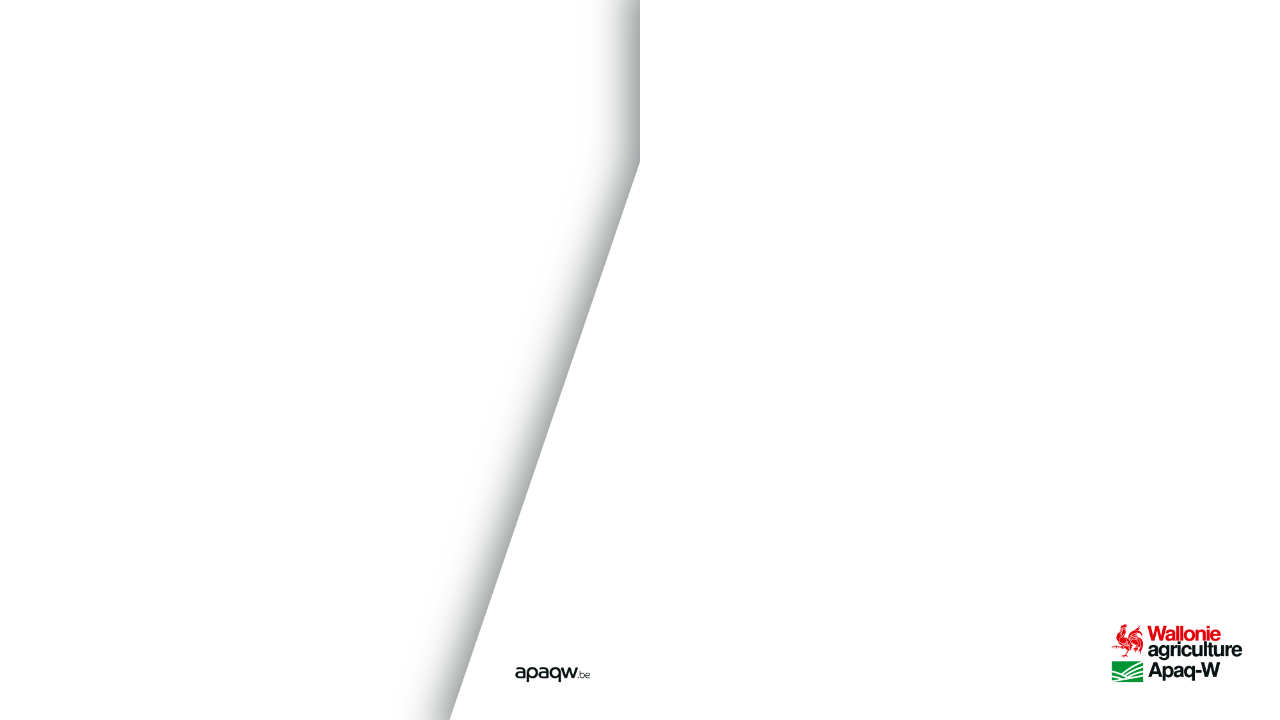 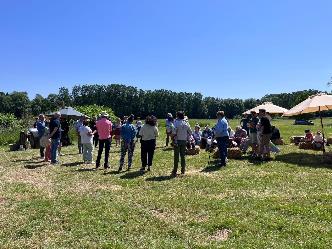 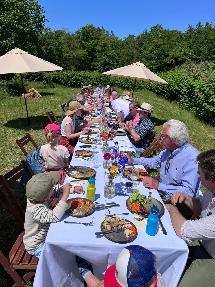 BBQ VDCN

Nombre de présents : une petite quarantaine de personnes présentes dont notre ministre Monsieur Borsus

Lieu : BW – Ferme Moers

Eleveurs présents : 
Bovin – Adrien Moers
Porc – David Dewilde
Agneau – Thibaud Someville
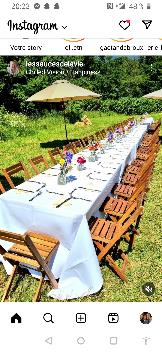 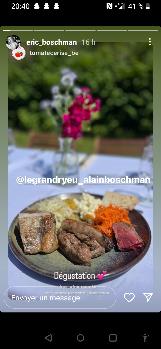 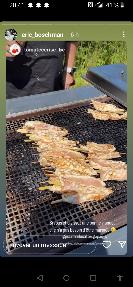 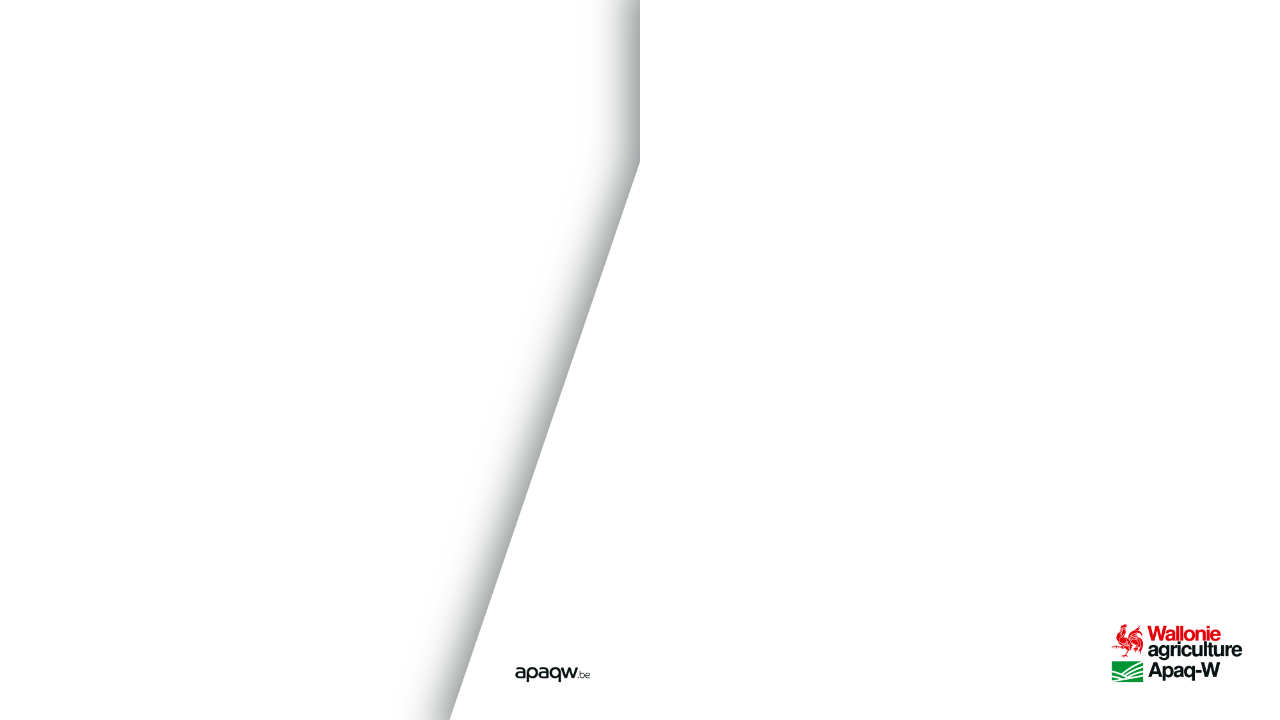 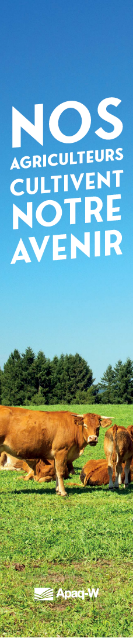 4 articles  : 2 dans le Soir et 2 dans Sudpresse (19/06 et 13/07)
+ publication sur les sites respectifs
+ 2 vidéos
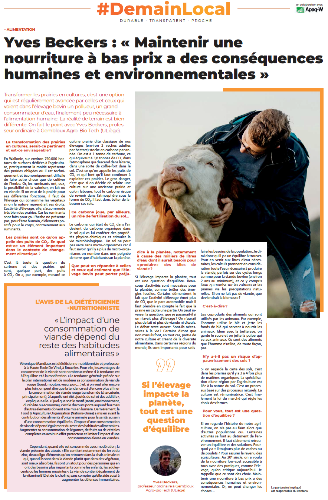 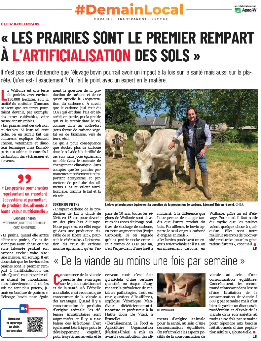 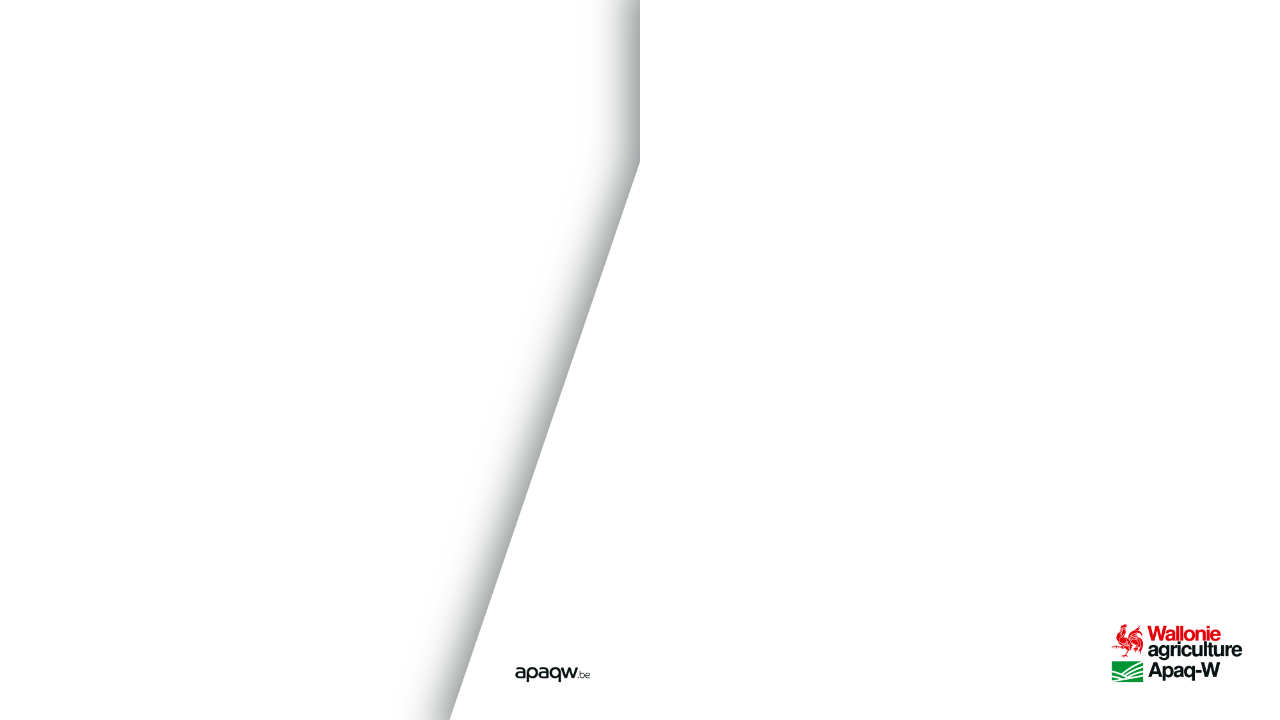 Bouchers: charte, atelier, matériel promo 

La charte est terminée. 
Prochaine étape, approbation par les représentants des producteurs et soumission dans un premier temps aux membres de la Fédération des bouchers et charcutiers de Belgique ainsi qu’au réseau de bouchers indépendants via PQA et de boucheries à la ferme.

Ensuite, envoi d’un pack comprenant (poster, papier emballage, brochures, …)
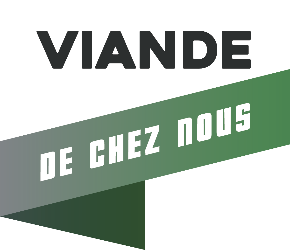 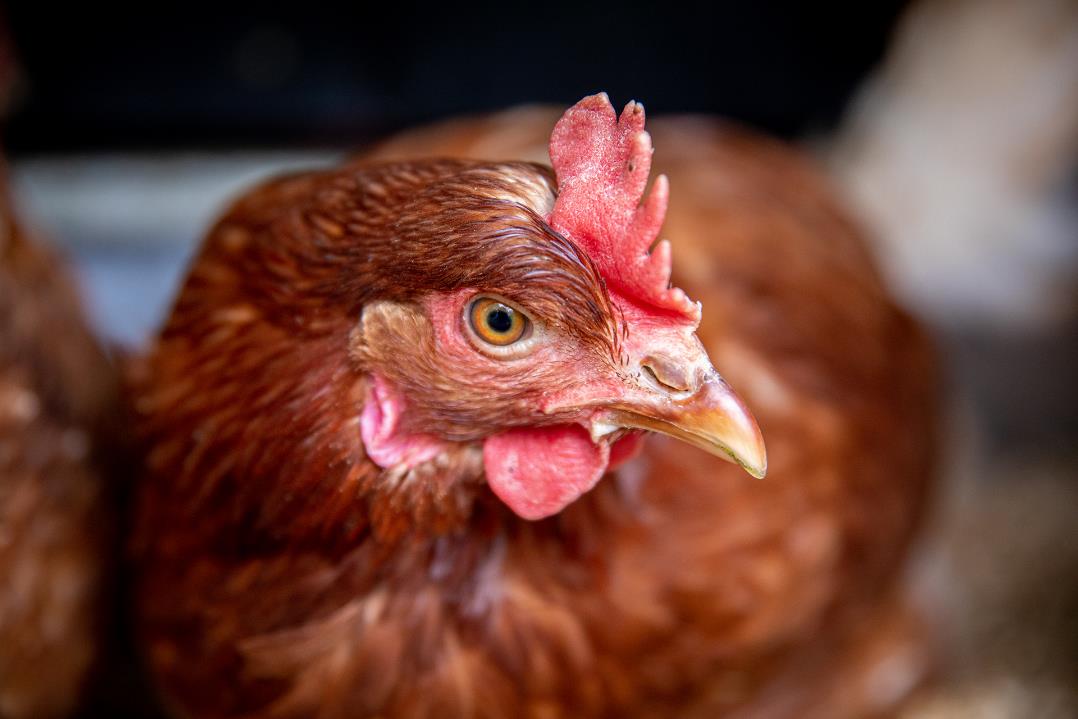 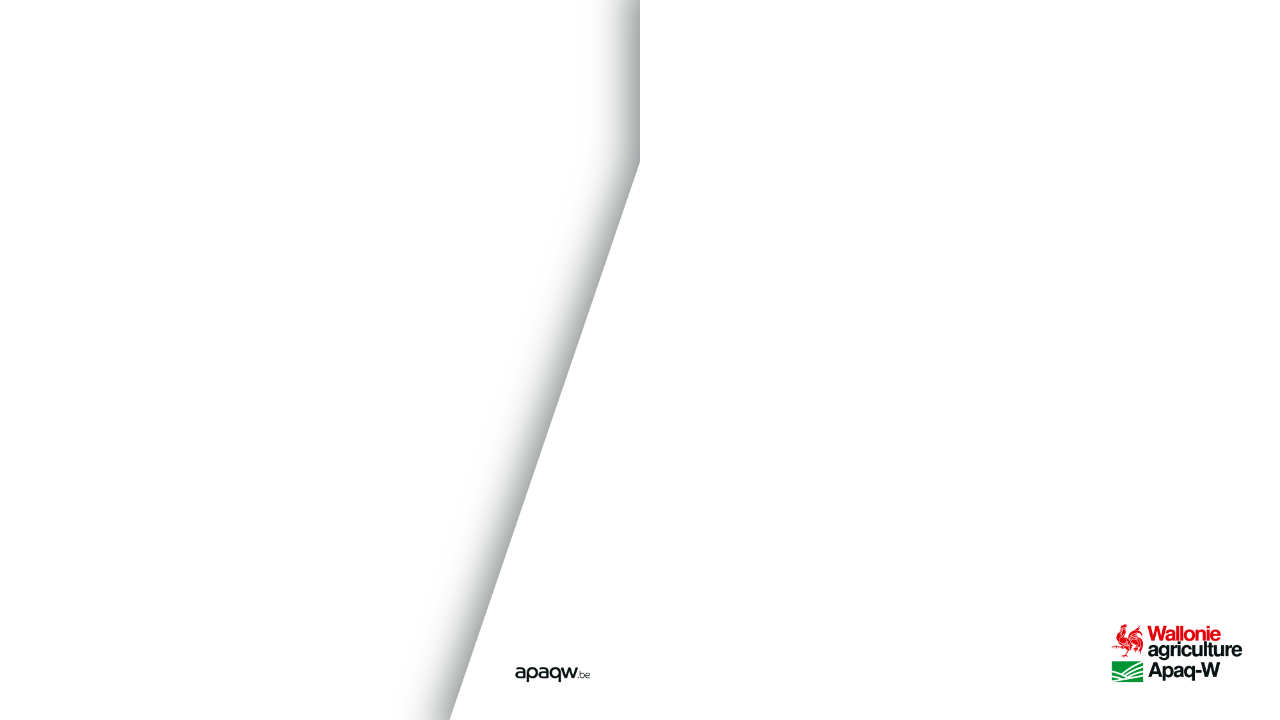 Actions sectorielles2023
[Speaker Notes: Photos propres à intégrer dans le côté gauche de la slide ;-) Présentation des actions 2023 réalisées]
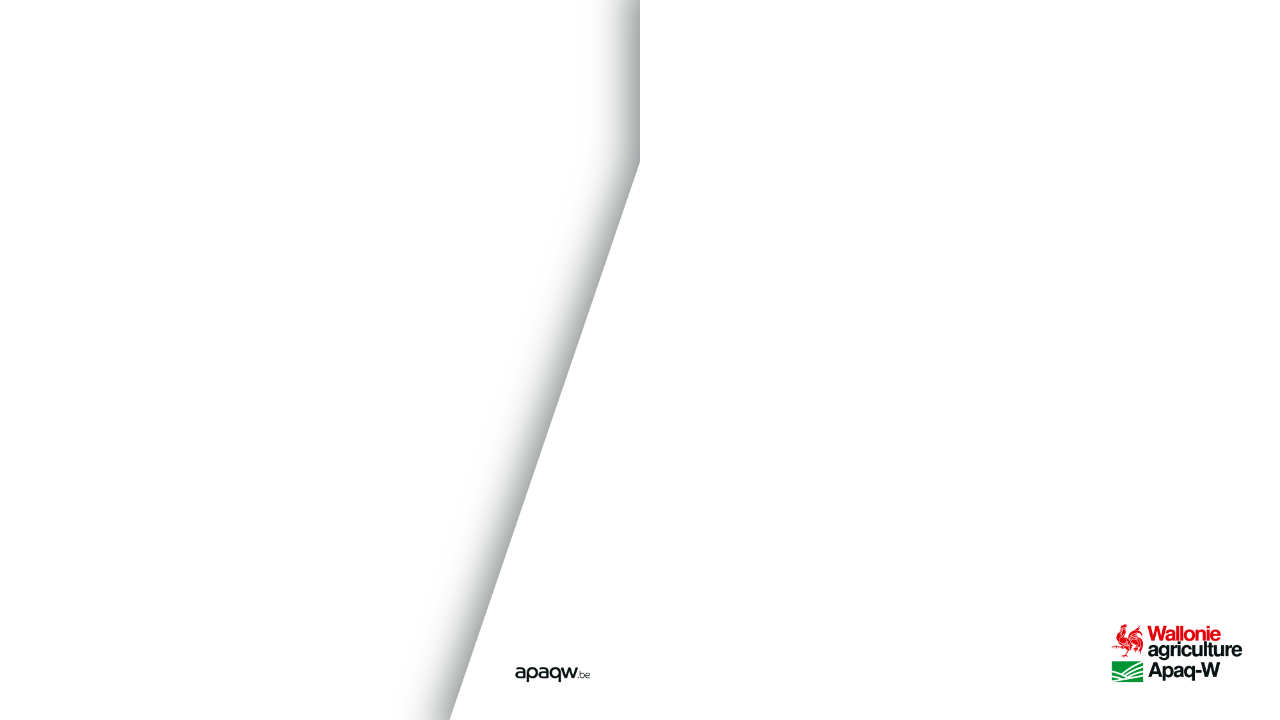 Concours foie gras

Concours organisé avec l’hebdomadaire Deuzio et distribué via la Libre Belgique, La Dernière Heure et l’Avenir.

- 1/1 publireportage sur un éleveur (témoignage, recette, …) à paraître dans la version papier de Deuzio

-1/1 le même publireportage sur le site lalibre.be ou dhnet.be

- 1 page concours : 3 questions et 1 question subsididaire.
2 semaines de concours, tous les jours un panier composé de produits “canard” et de produits locaux à gagner et un grand prix à la fin des 2 semaines, la personne qui sera la plus proche de la question subsidiaire remportera le 1er prix : un dîner canard chez Eric Boschman pour 8 personnes.
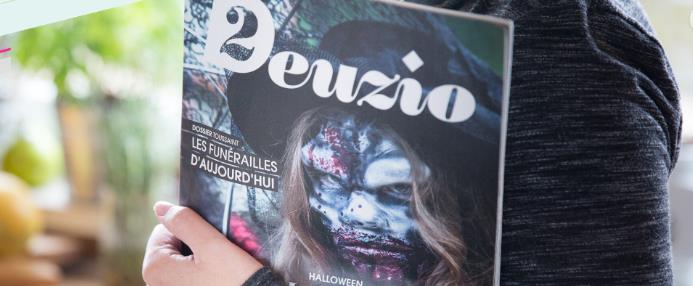 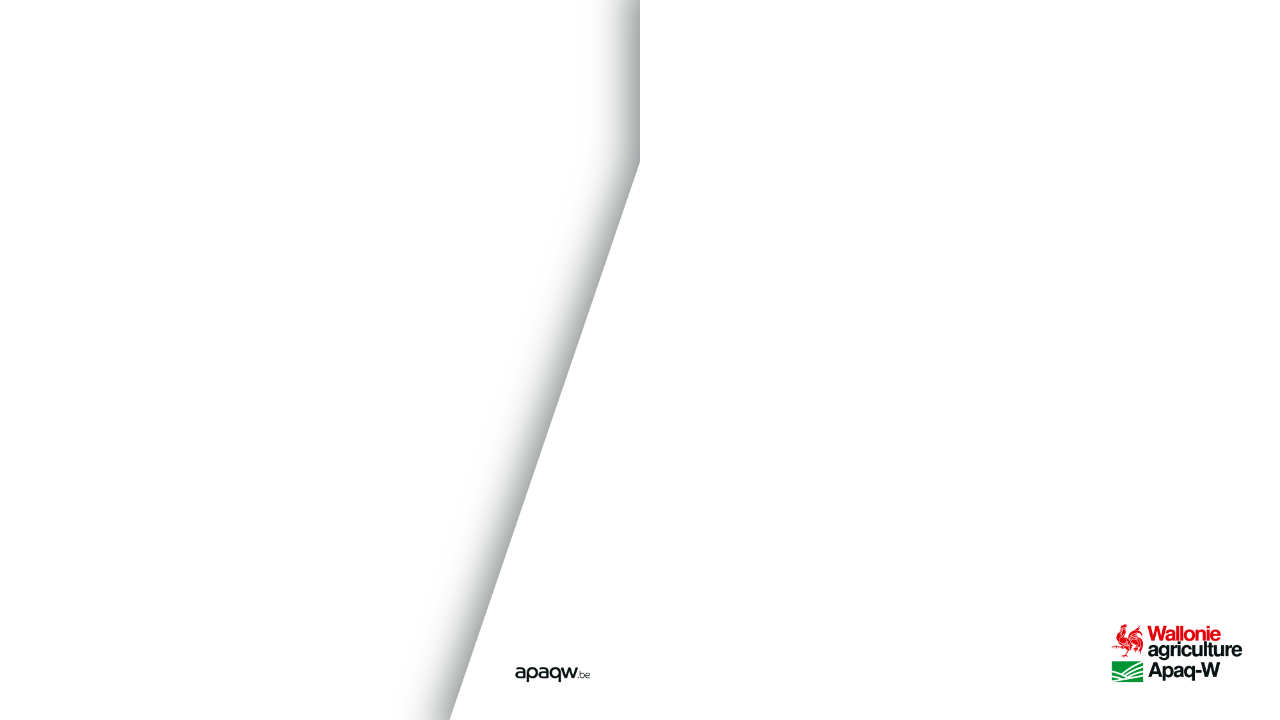 Stickers je ponds à l’abri
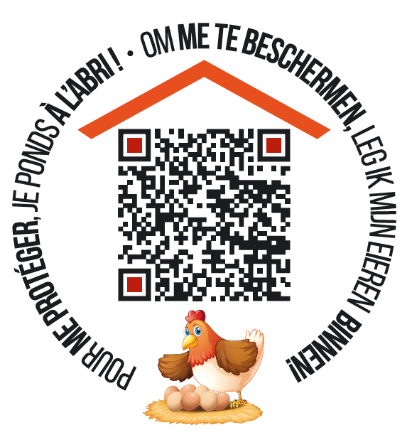 Ré-impression de 5.000 stickers
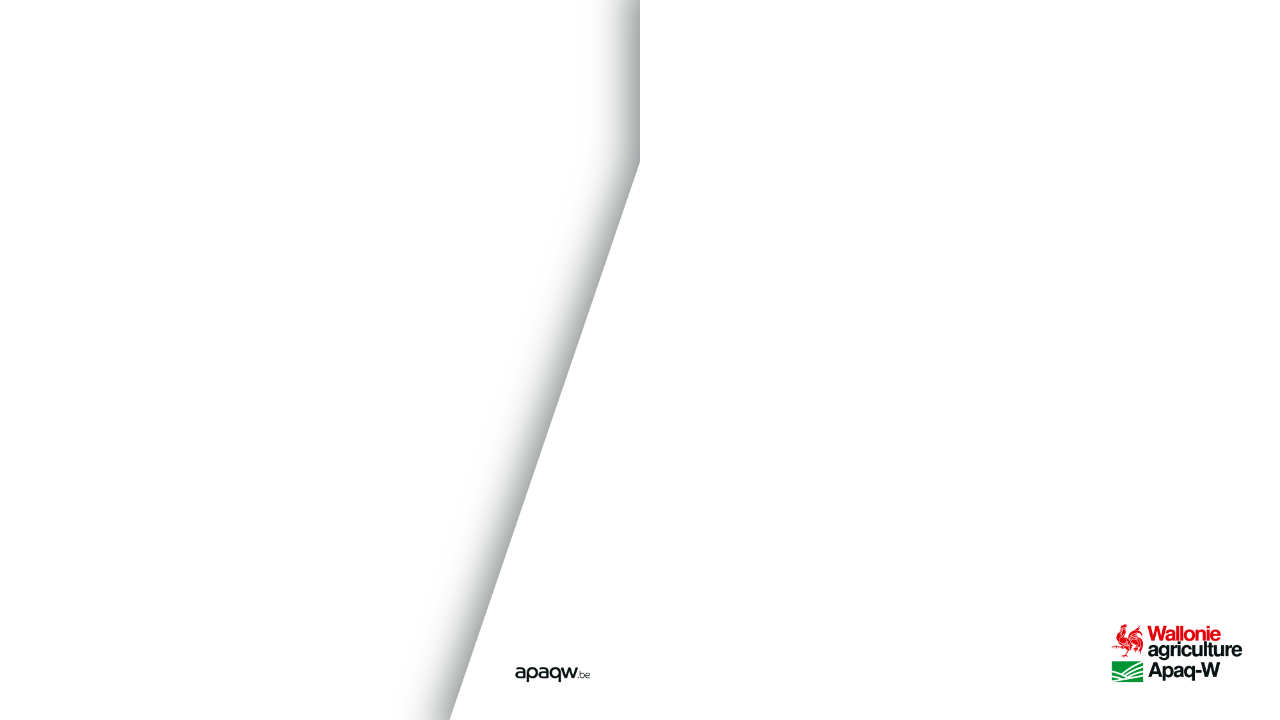 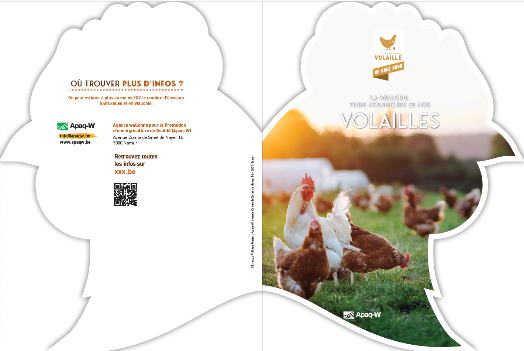 Proposition de brochure sectorielle
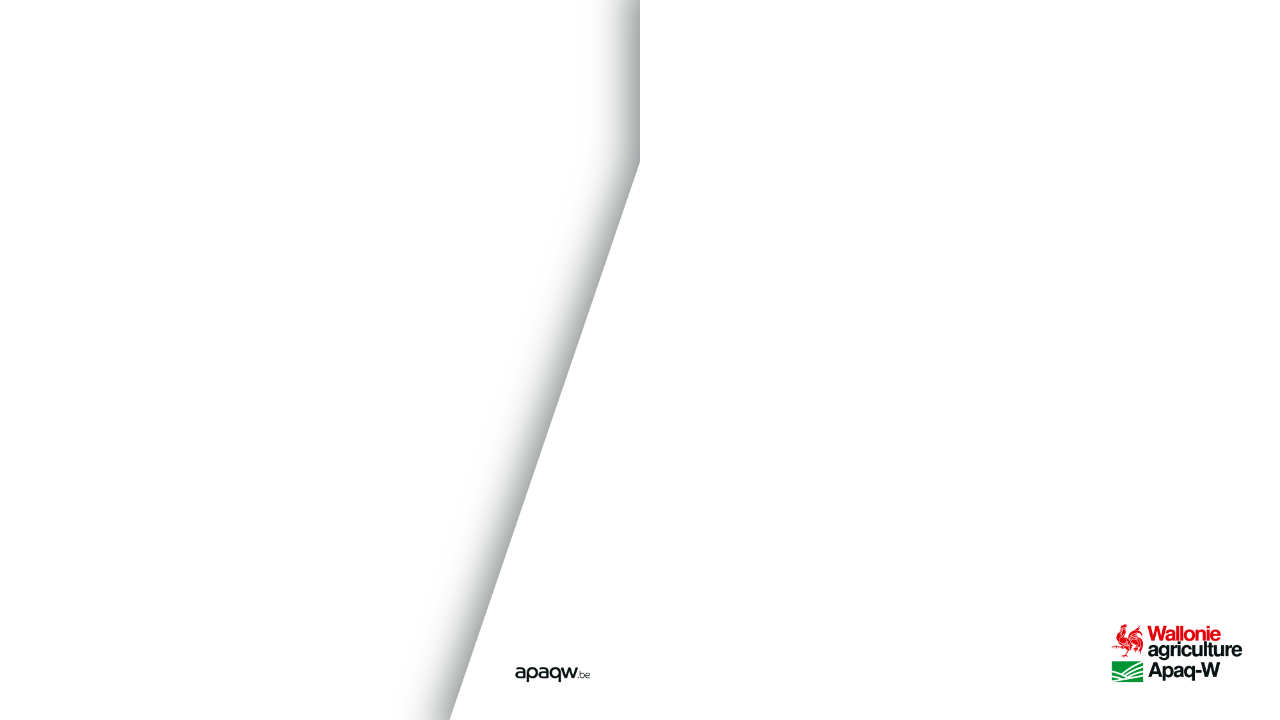 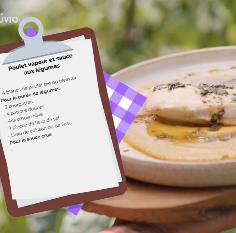 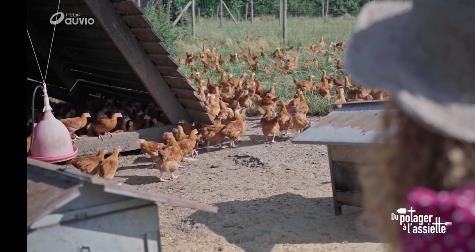 Emission “Du potager à l’assiette”

https://auvio.rtbf.be/emission/du-potager-a-lassiette-25464
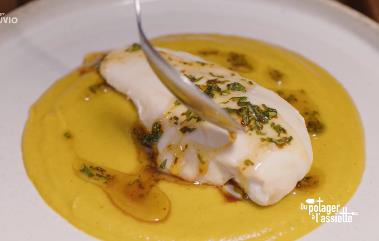 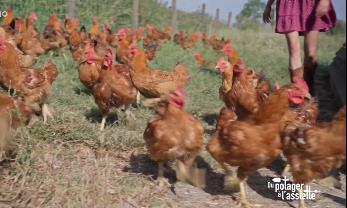 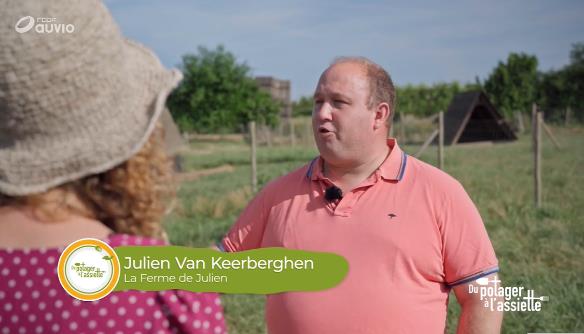 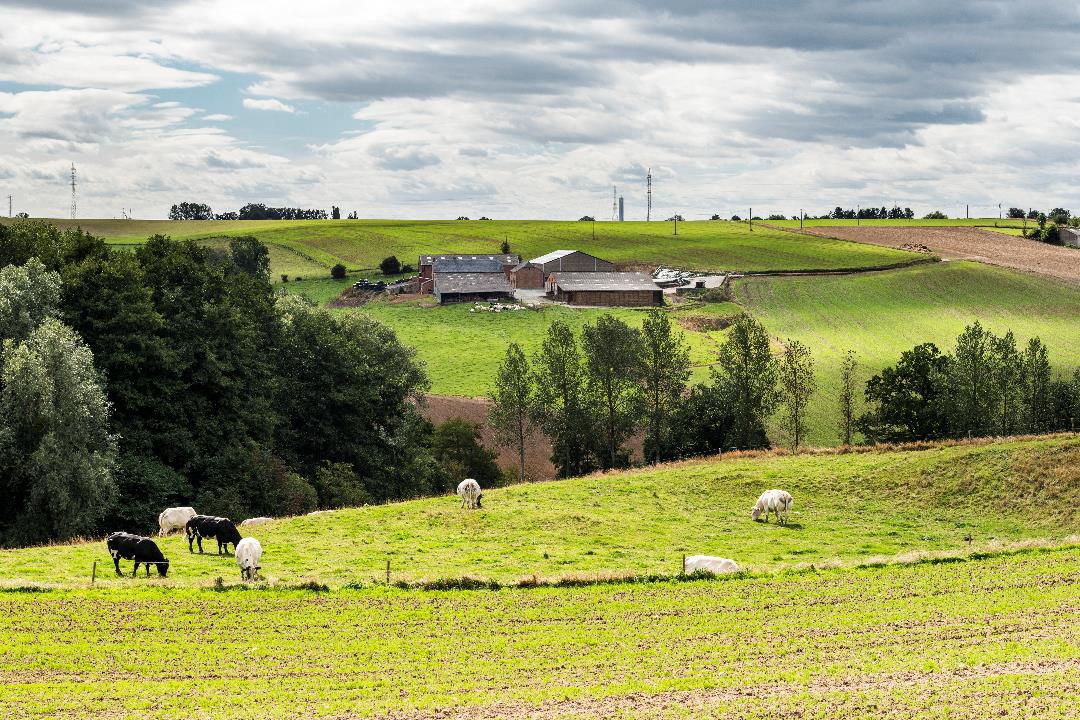 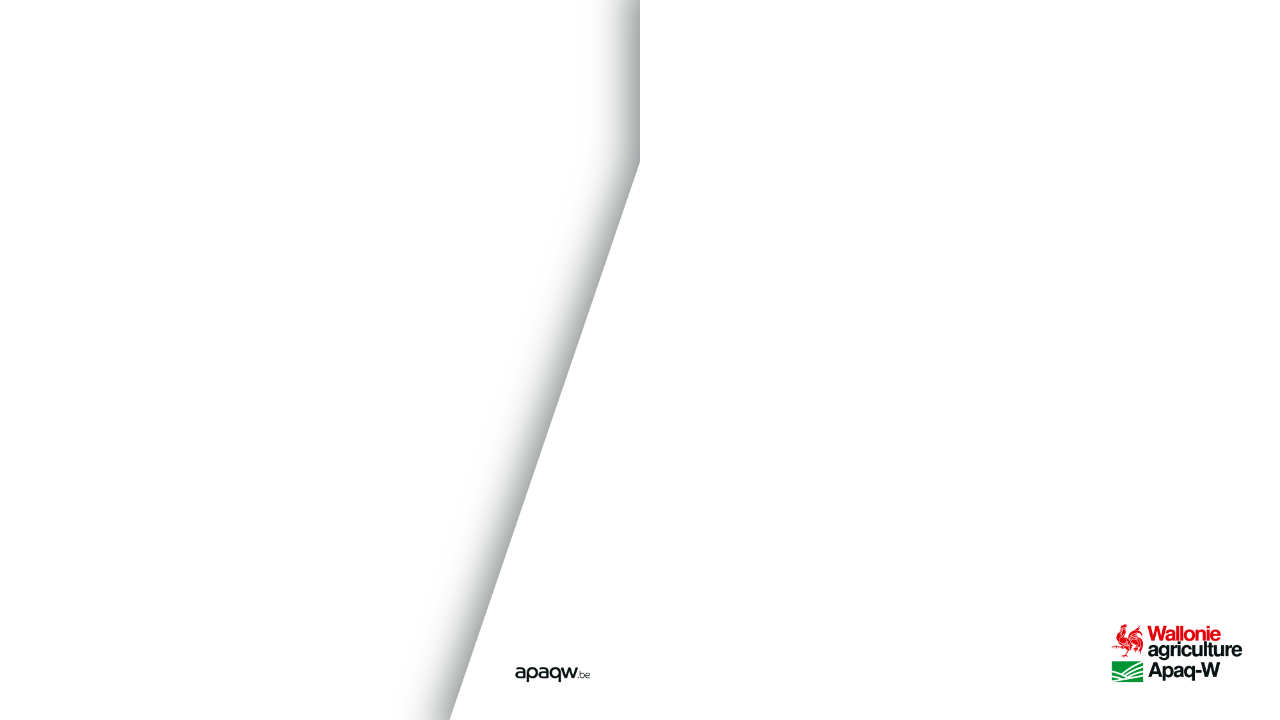 Actions transversales2023
[Speaker Notes: Photos propres à intégrer dans le côté gauche de la slide ;-) Présentation des actions 2023 réalisées]
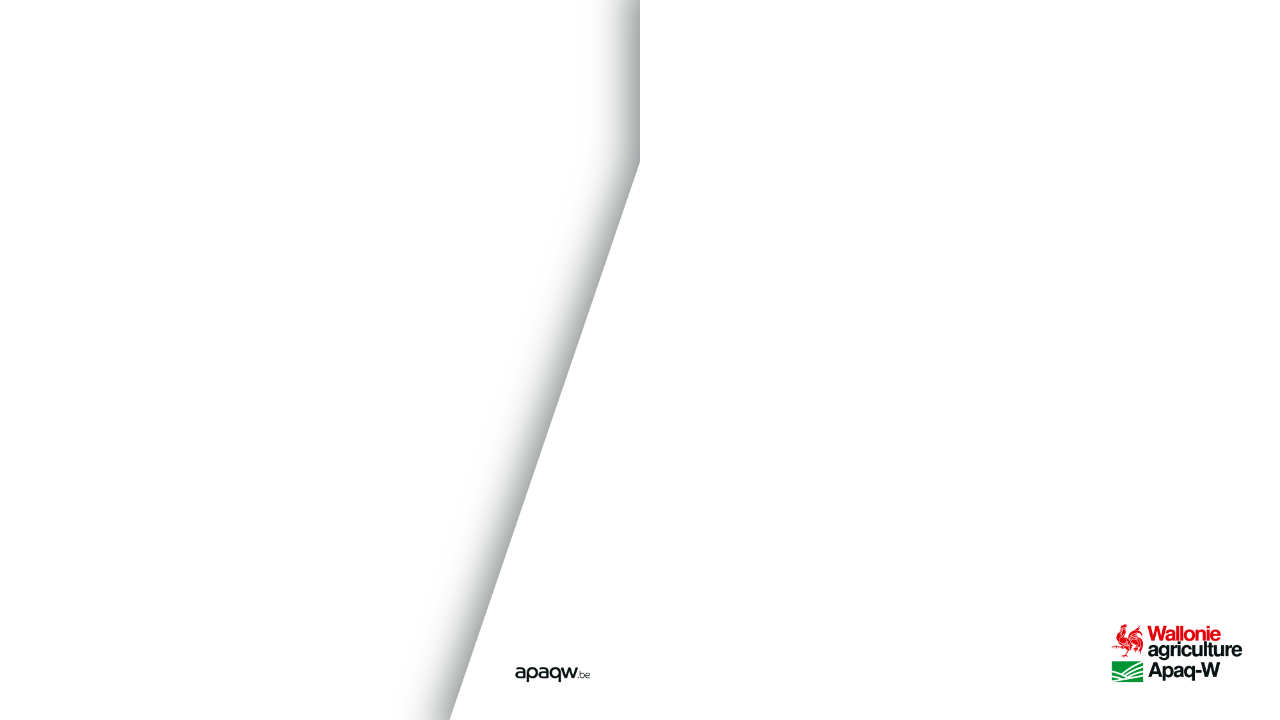 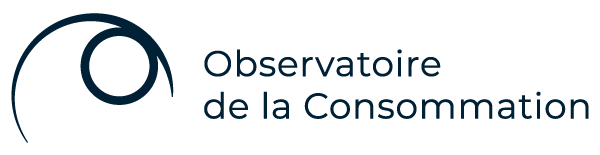 Données principales
97% des répondants ont consommé des produits viandeux dans les trois mois précédant l’étude; 
Bœuf (88%) – Volaille (88%) – Charcuterie (80%) – Porc (71%) – Agneau (47%) – Autres (1%)
L’image de la viande est globalement positive: 52% des répondants ont une image positive. Seuls 11% en ont une image négative
Néanmoins, la tendance se dirige vers une diminution de la consommation de viande.
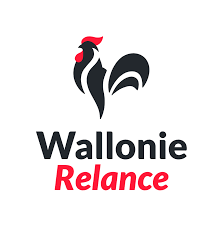 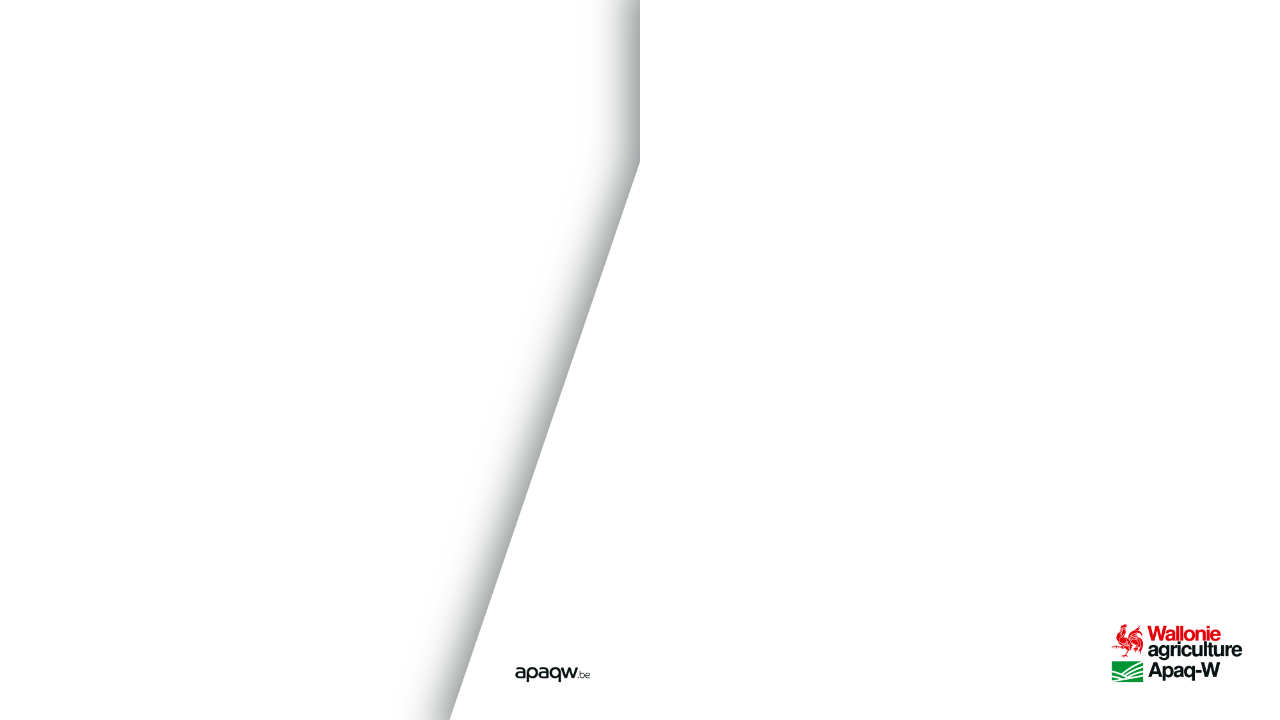 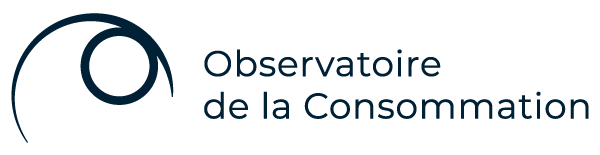 Données principales
53% des répondants affirment consommer des produits viandeux d’origine wallonne; 
La tendance se dirige vers une augmentation de la consommation de viande wallonne;
44% des répondants affirment consommer des alternatives végétales
La tendance se dirige vers une augmentation des alternatives végétales
Dans les faits, les alternatives végétales représentent 1,35% des volumes totaux de viande et d’alternatives végétales vendus.
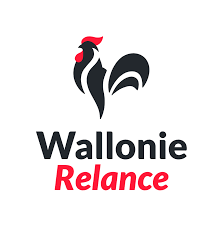 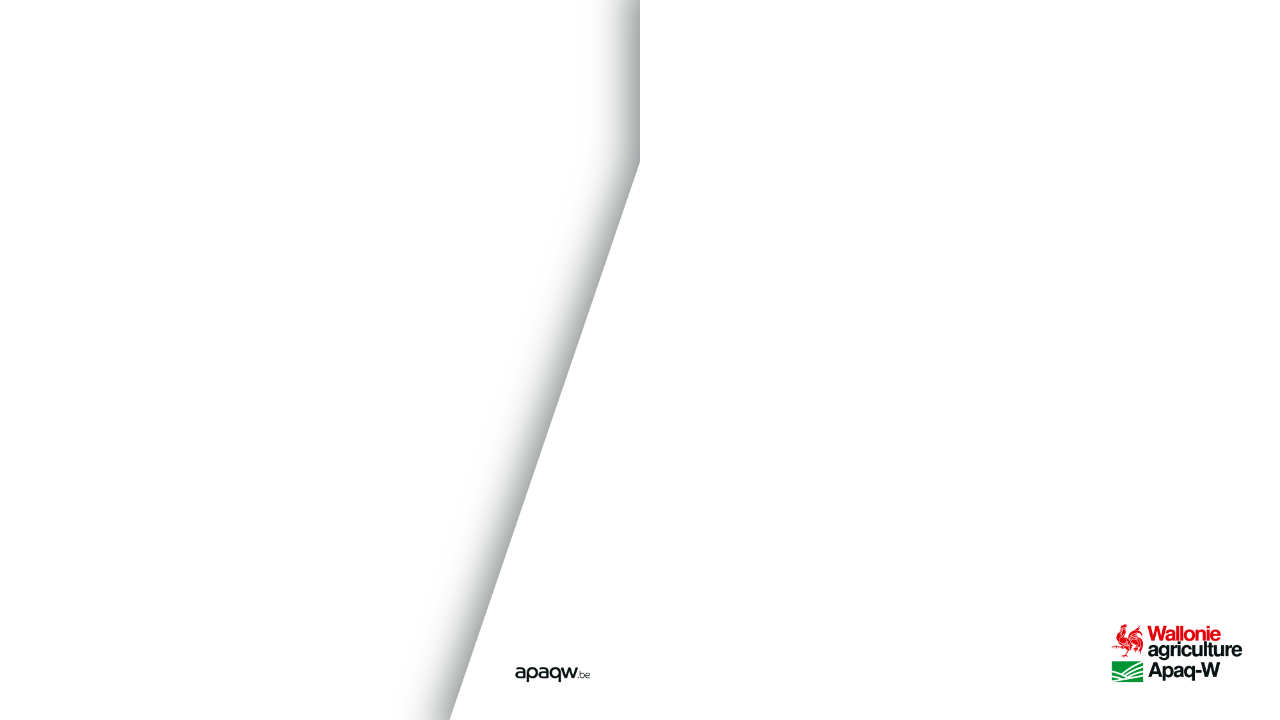 Conclusions
La viande reste une catégorie alimentaire très présente dans l’alimentation des Belges francophones. 

L’intention de diminution de la consommation ne doit pas forcément être vue comme une diminution du nombre de consommateurs, mais plutôt comme une diminution de la quantité de viande consommée;

Et c’est là que les viandes locales peuvent tirer leur épingle du jeu: les consommateurs souhaitent manger moins, mais mieux ! La consommation de viandes locales se dirige donc vers une hausse;

Les alternatives végétales demeurent un marché marginal, et leur consommation n’est pas synonyme de renoncement aux produits viandeux: 40% des consommateurs d’AV en mangent en complément avec les produits viandeux.
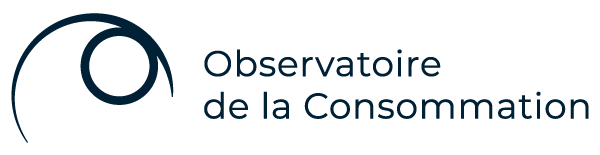 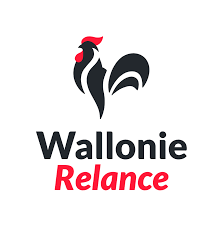 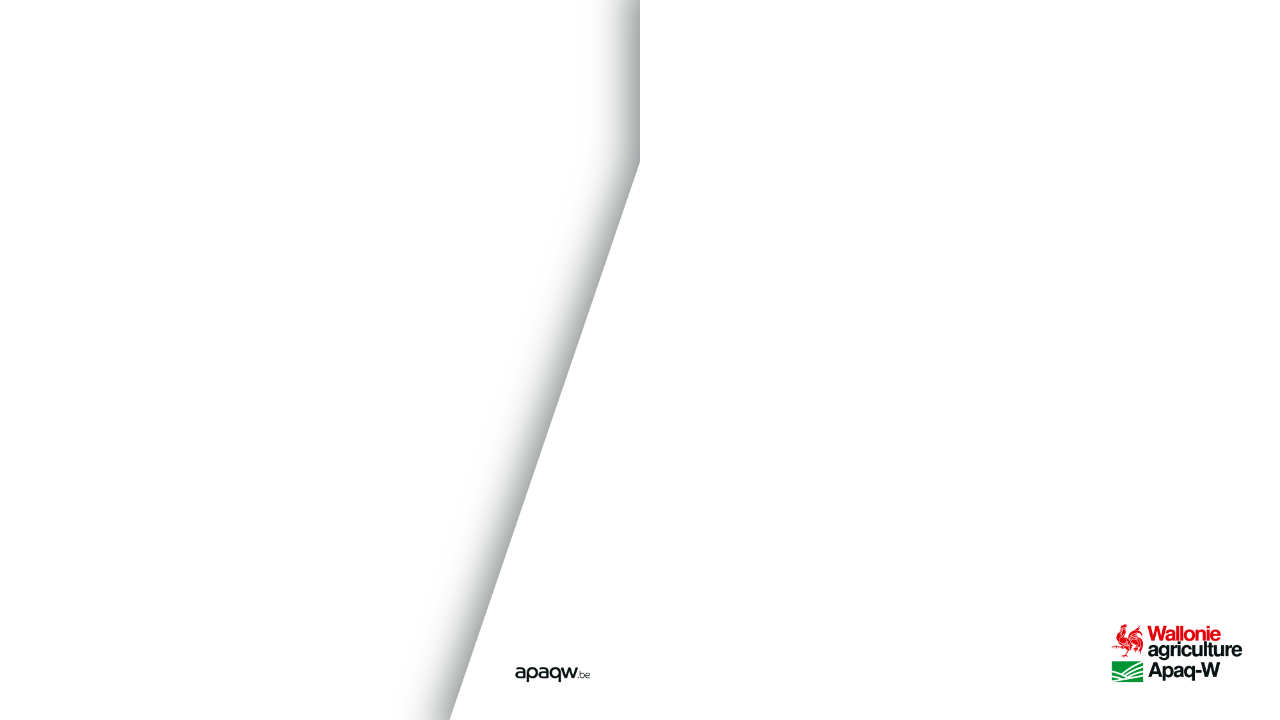 Début décembre : tour de presse pour annoncer quelques résultats aux quotidiens en exclusivité : 
- L’Avenir
- Sufdinfo
- La Libre
- La Dernière Heure
- Le Soir
- Trends-Tendances
- Le Vif
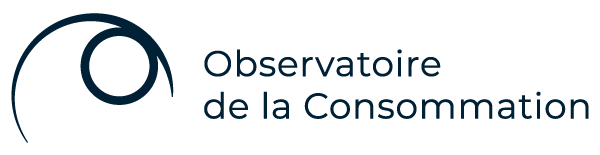 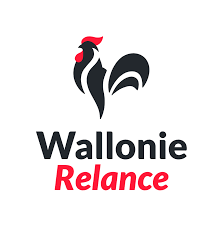 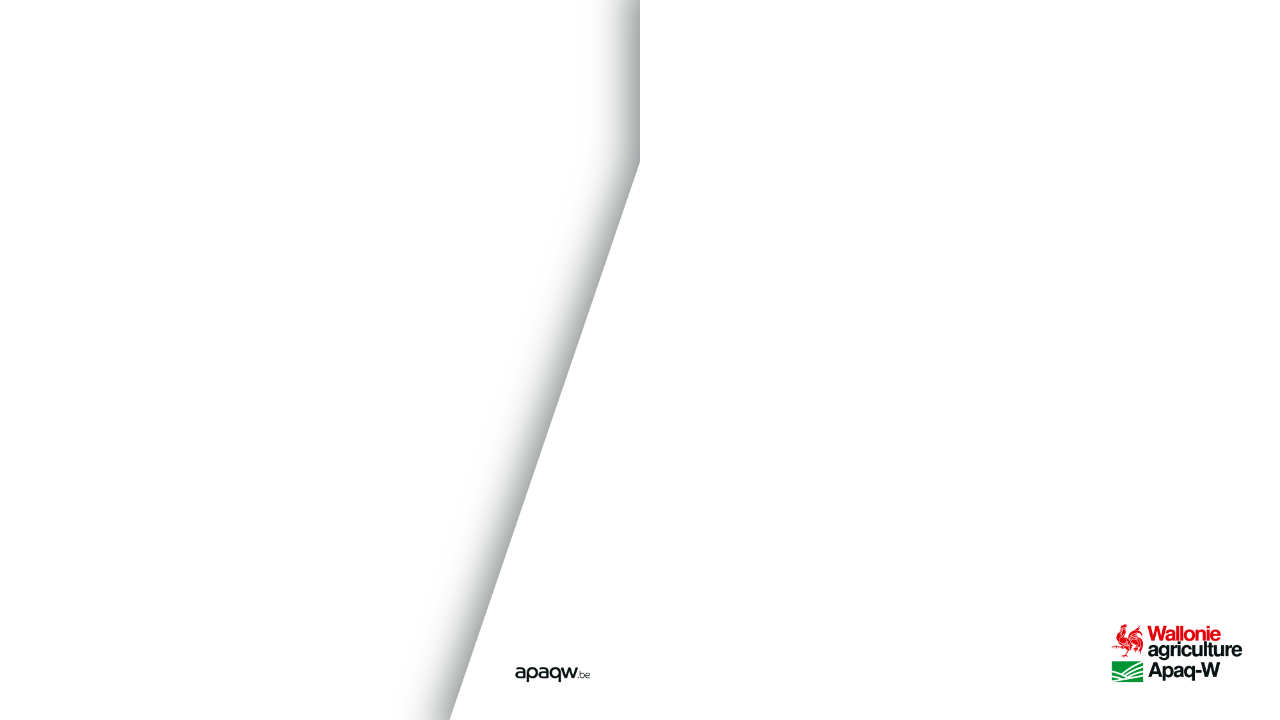 Coq de Cristal 23
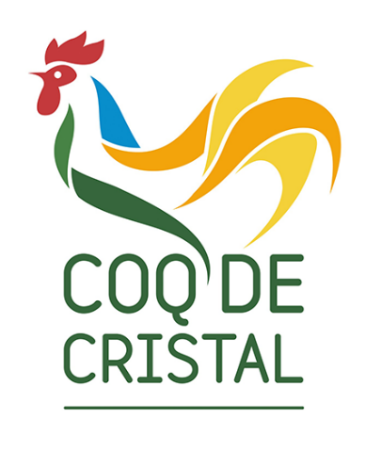 Une catégorie pour l’édition 2023 du Coq de Cristal a été ouverte aux producteurs :

« ŒUF BIO EN POULAILLER MOBILE»
#jecliquelocal.be (en cours de développement, fonctionnel à partir de janvier 24) sera la nouvelle interface et LA référence de l’approvisionnement local et permettra :

	- de faciliter les échanges commerciaux favorisant les 	circuits-courts et en mettant en valeur les produits locaux 	de qualité.  

	- de faciliter la mise en relation des producteurs locaux 	avec 	les acheteurs professionnels à travers un catalogue 	professionnel détaillé.  

- d’offrir une vitrine virtuelle complète et gratuite aux producteurs pour présenter leurs produits et leurs exploitations agricoles, ainsi qu'un accès à des ressources et des outils spécialement conçus pour soutenir leur développement commercial.  

Les acheteurs professionnels peuvent explorer un vaste catalogue de produits locaux de qualité         

- soyez informés de la mise en ligne du site internet en        
  rentrant votre adresse mail ici : # jecliquelocal.be
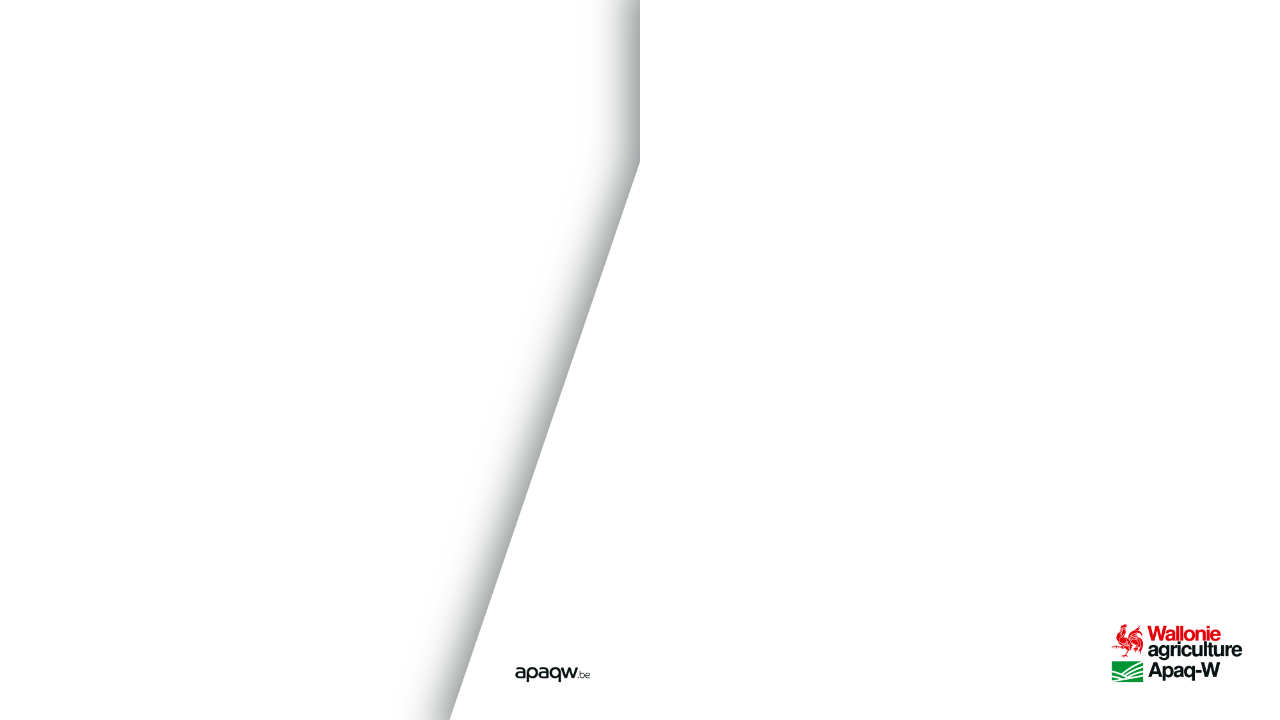 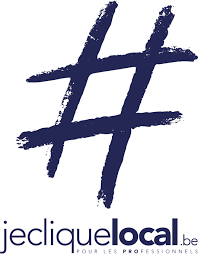 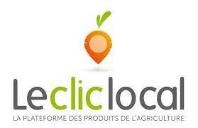 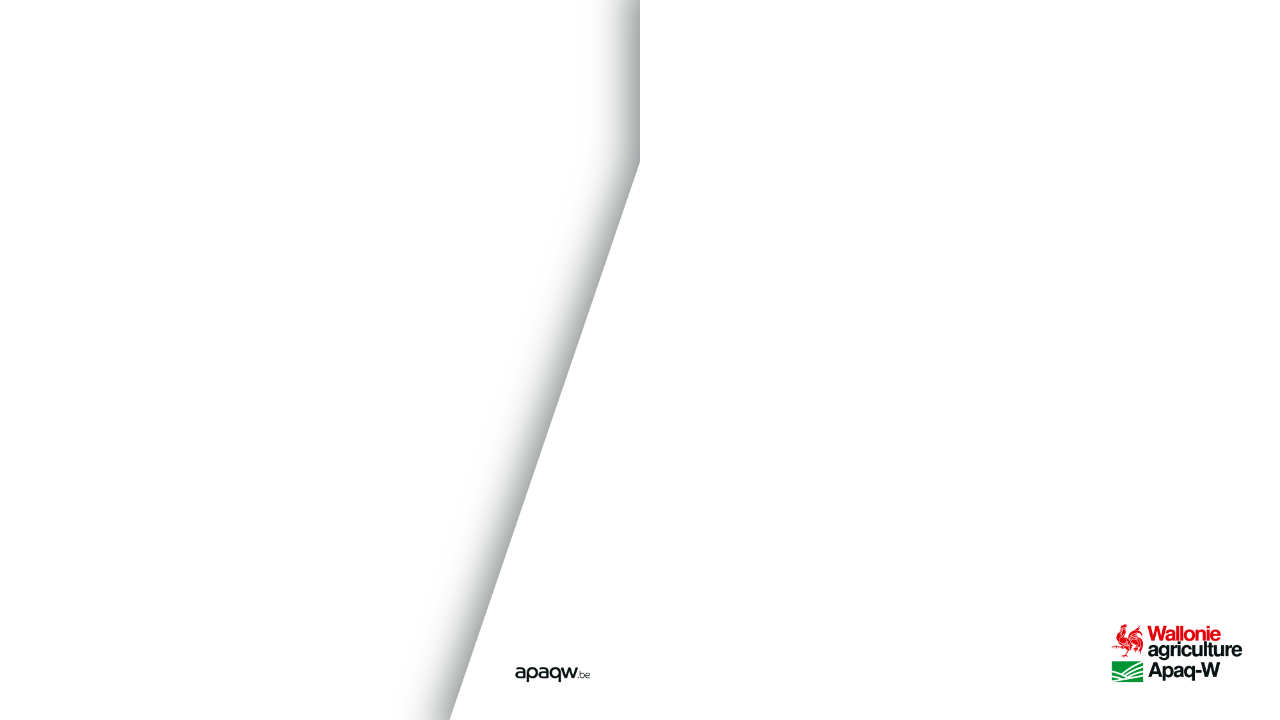 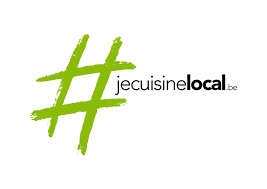 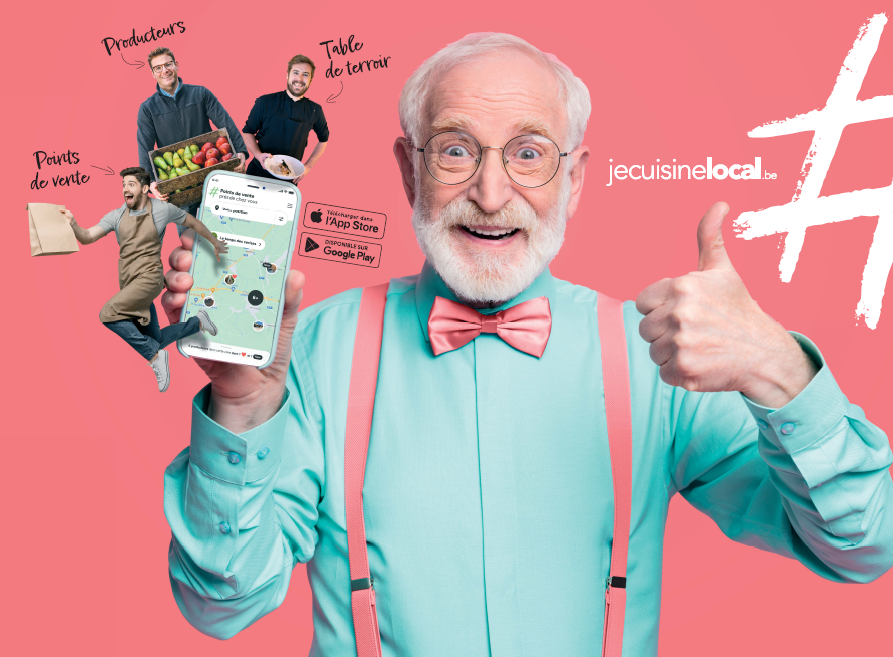 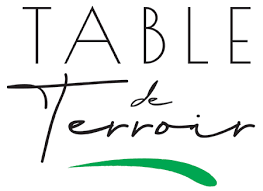 - Site internet, réseaux sociaux, newsletter …ET sortie de la nouvelle application mobile !
- Campagne d’influence : notamment avec Guihome et campagne en presse féminine et en digital

Table de Terroir :
Une campagne comm' 360° : 
TV, radio, presse print et digitale,
     Influenceurs, réseaux sociaux, ...
71 établissements labellisés
Des partenariats avec des événements du secteur HoReCa
Des présences sur salons 
Un site web propre www.tabledeterroir.be
Du réseautage:
Des mises en relations entre producteurs et restaurateurs sur demande ou via des événements B2B
Près de 15 nouveaux restaus en cours de labellisation, dont 3 à 4 établissements sont fort ciblés viande
Rencontre avec producteurs le 13 novembre
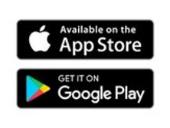 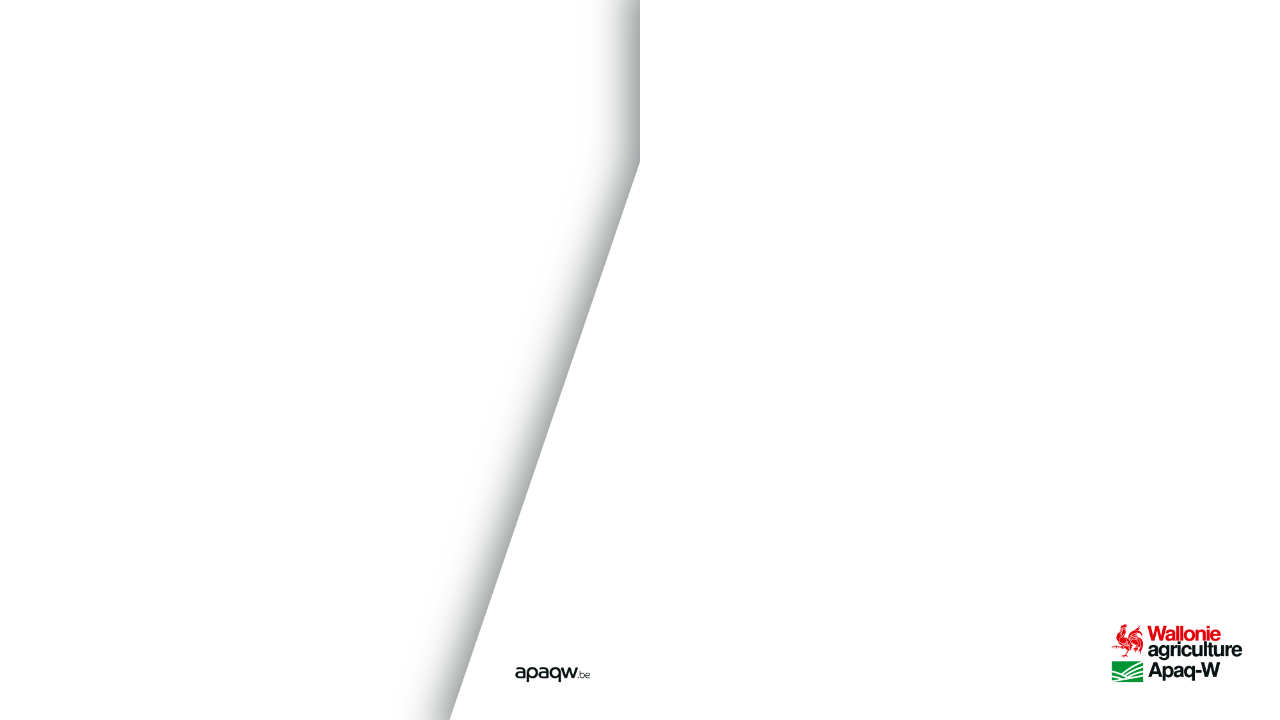 15 magasins touchés par : dégustation, visites et wobblers Phase 1

100 actions en magasin (1 visite, 10 placements de wobbler, 84 dégustations, 5 darkpost de 5 jours)

4386 consommateurs touchés par dégustations + 401.322 personnes touchées par les darkpost FB en juin

67 producteurs mis en avant lors des dégustations (2 charcuterie, 3 miel, 3 œufs, 3 canards, 2 porcs, 1 agneau, 3 bœufs)  + 5 (producteurs présents lors des visites et qui ne sont pas bénéficiaires d’autres actions) = 72
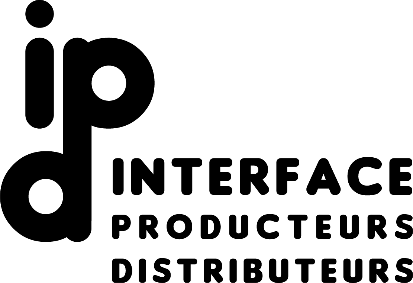 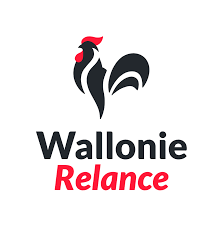 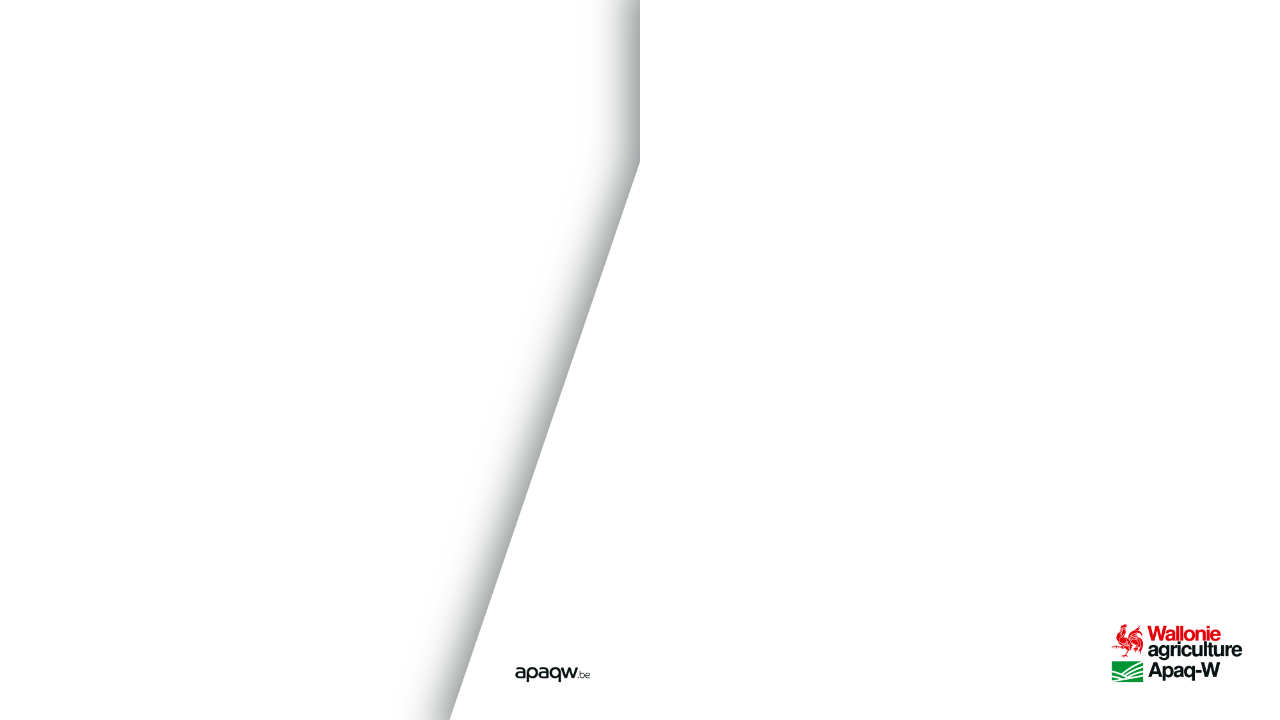 Création de supports de comm :

Brochure
Roll-up
Présence à Anuga 
(Cologne du 7 au 11/10)
Business Club 
Développement stratégie
 de comm pour 2024
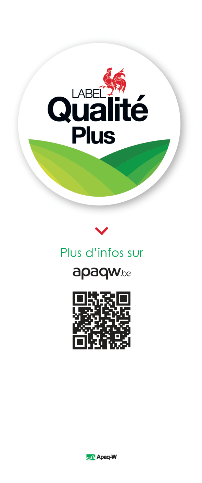 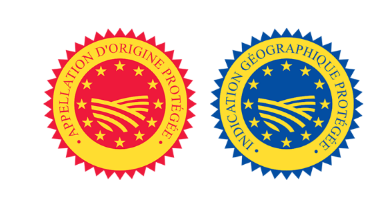 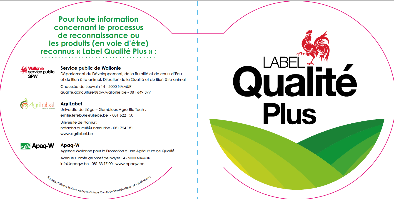 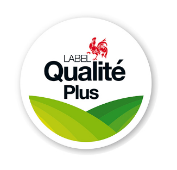 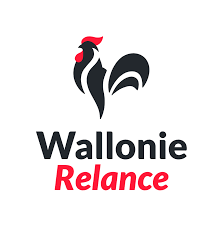 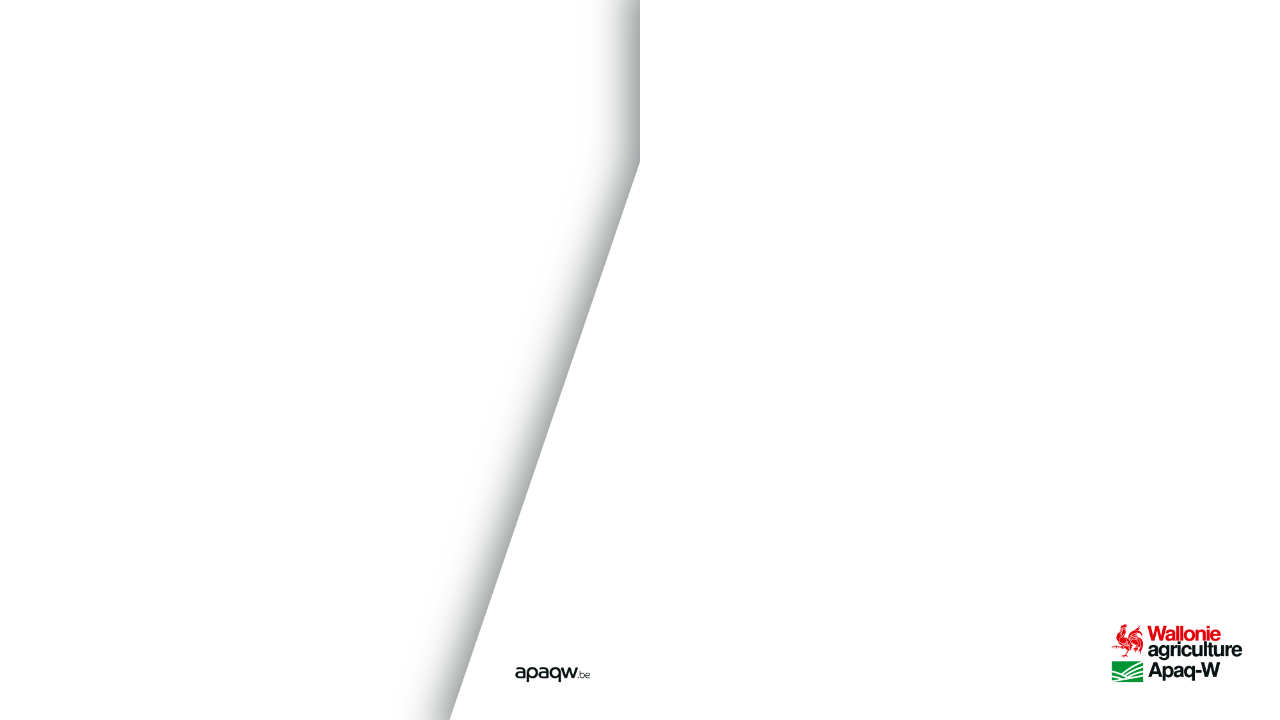 Semaine Bio
Chapiteau En Terre Bio à Libramont: présence de producteurs
Campagne automnale : les transformateurs (1 ambassadeur viande)
Campagne transversale : “vide ton sac”
Campagne média en septembre et novembre
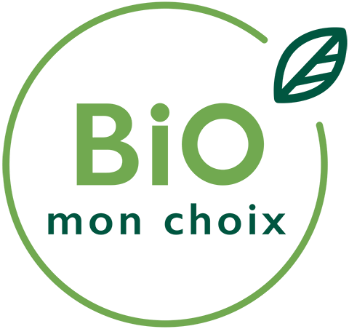 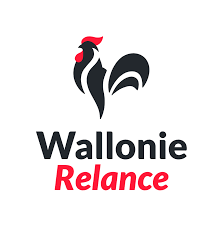 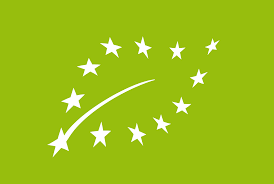 Evènements Conso et événements pro
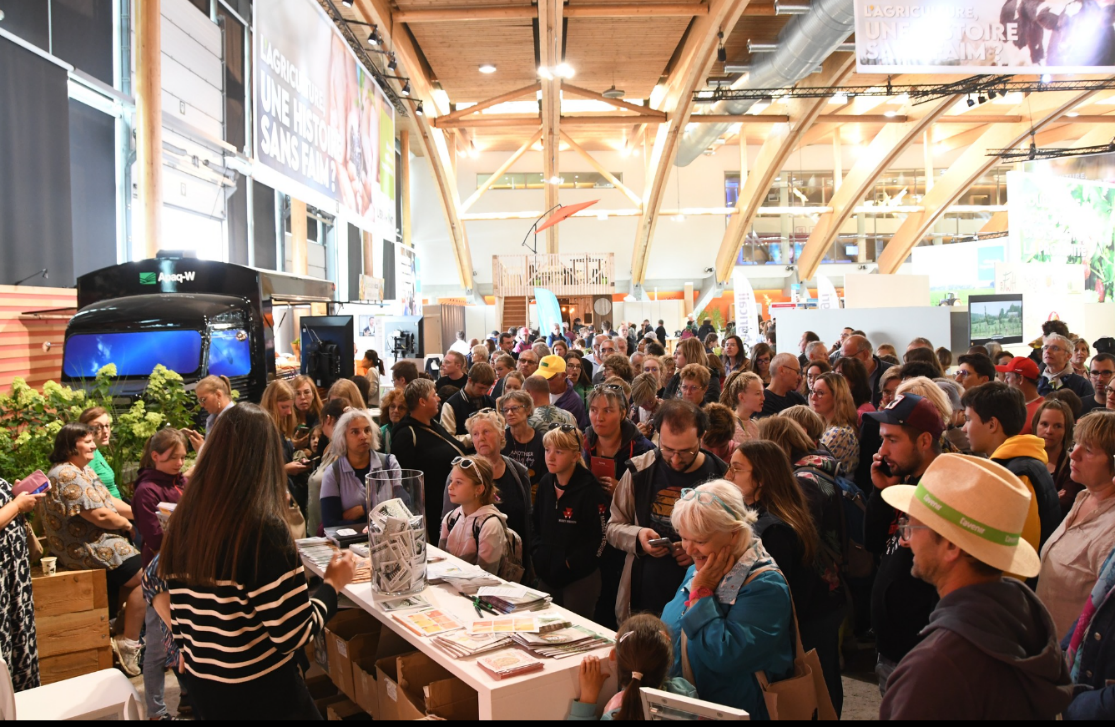 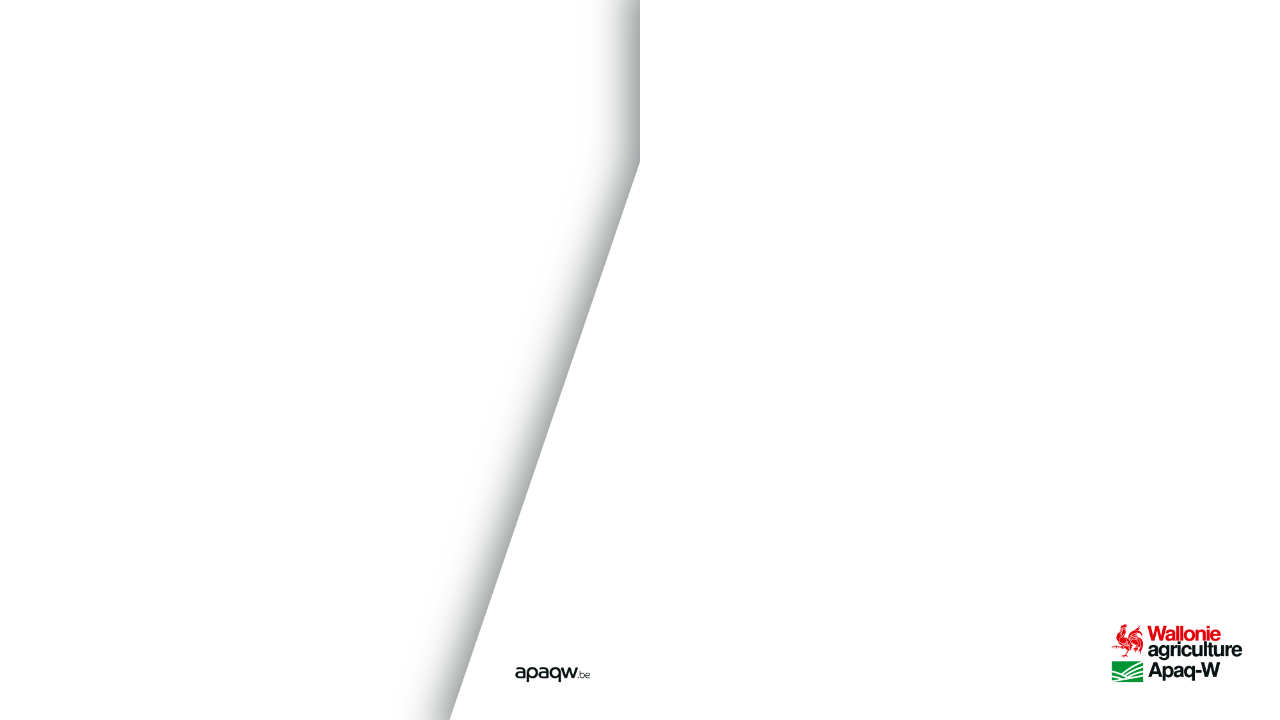 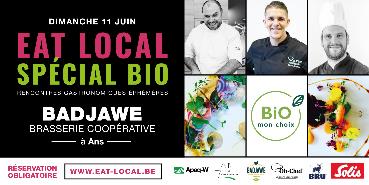 JFO
C’est bon, c’est wallon : dégustation
Foire agricole de Libramont: 5.000 consommateurs sensibilisés. Interviews d’éleveurs sur le grill pendant les dégustations
Foire agricole de Battice: 32.000 visiteurs – record d'affluence en 2023
EAT LOCAL : Visite producteur accueillant + village de producteurs compl + Dégustation 5 plats réalisés par chefs dont Table de Terroir
Horecatel : dégustation sur stand Apaq-W et avec la FWA à l’ext.
Business Club AOP/IGP/STG/QD
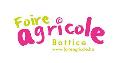 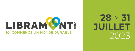 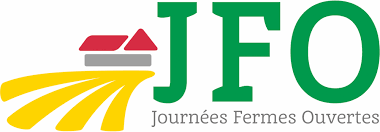 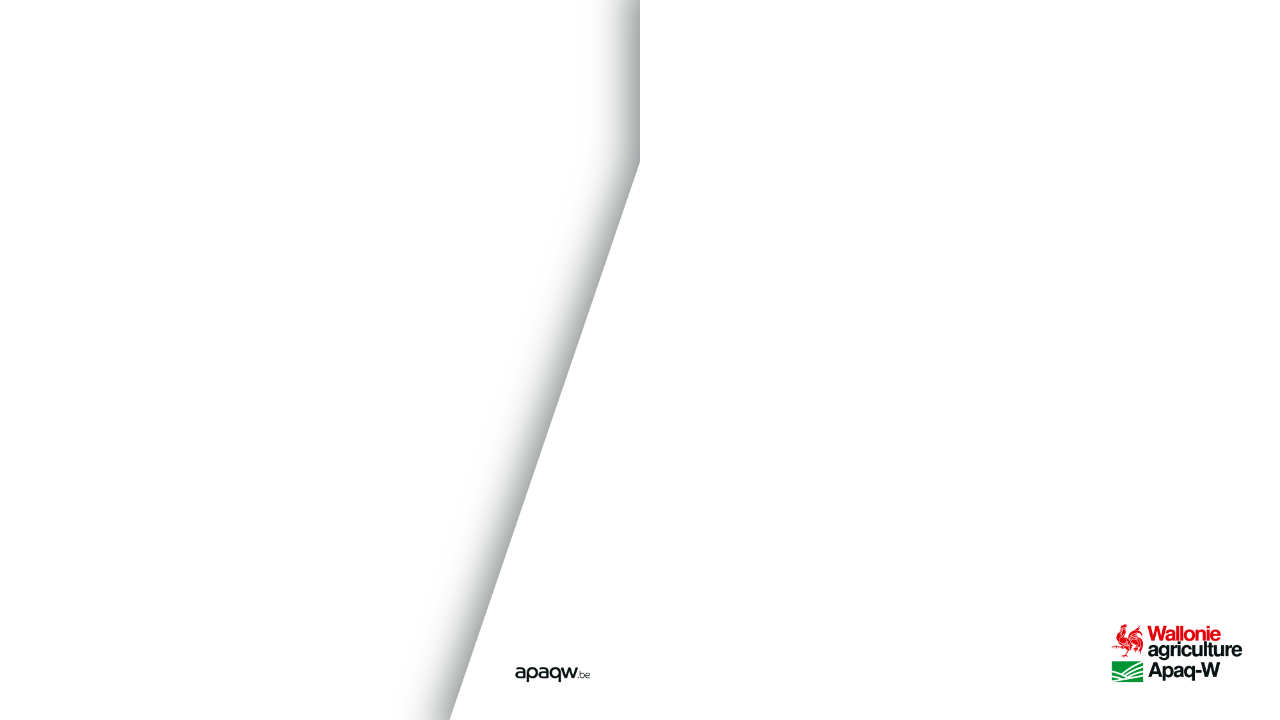 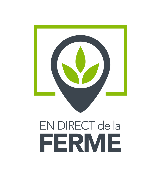 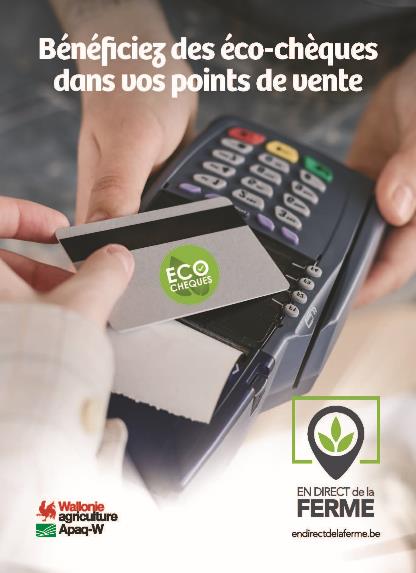 Les points de vente de produits majoritairement issus du circuit court peuvent officiellement se labeliser afin d’accepter les éco-chèques comme moyen de payement.

Lancement du site internet « En direct de la Ferme »: 
	Page Producteurs => Inscription au label
	Page Consommateurs => Points de vente labellisés

Conférence de Presse et Communiqué de Presse.

Communication sur les réseaux sociaux (Facebook et LinkedIn) de l’Apaq-W, newsletter; relayée par nos partenaires agricoles, les émetteurs de chèques, la presse spécialisée, …

Présentation du label sur les foires et salons.
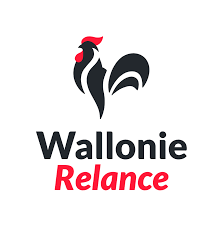 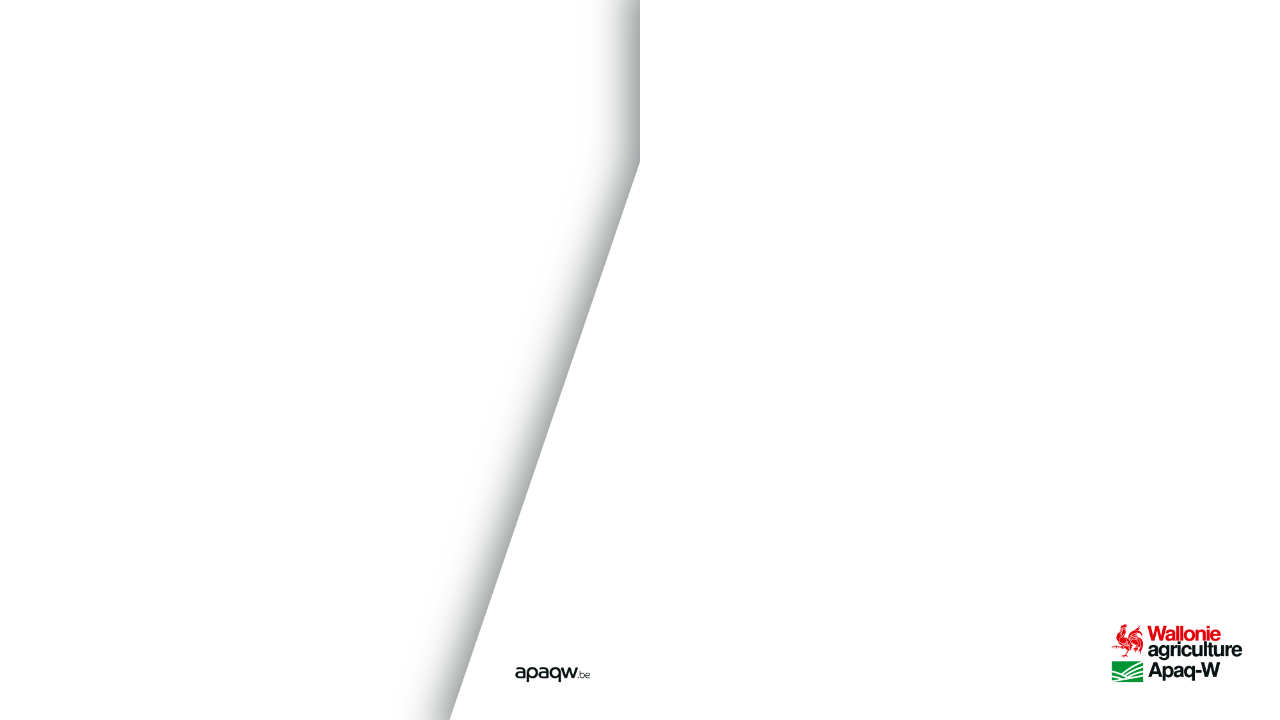 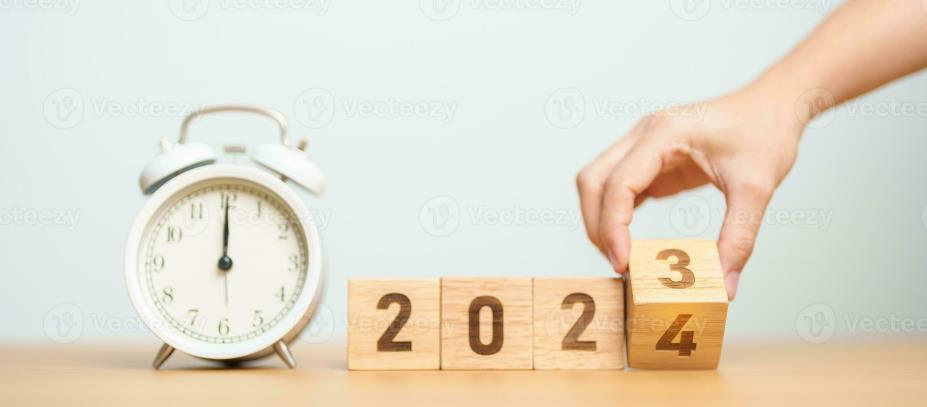 Publics cibles
Presse
&
RS
Conso
Ecoles
Bouchers
CONSO
GMS
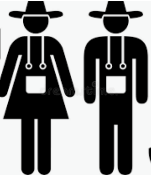 HoReCa
Eleveurs
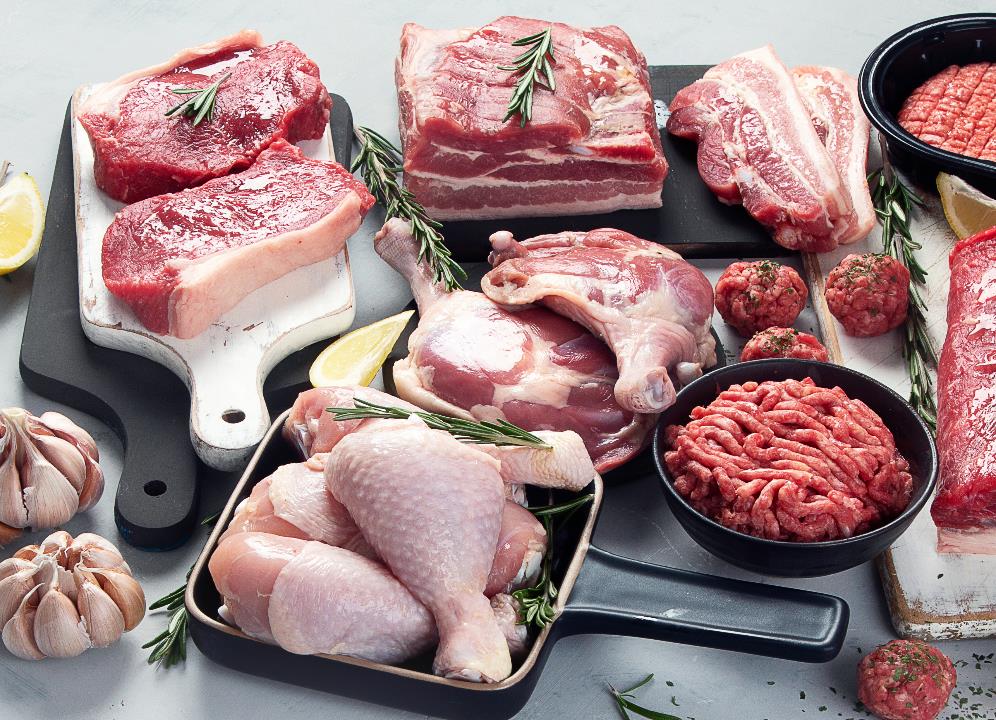 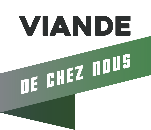 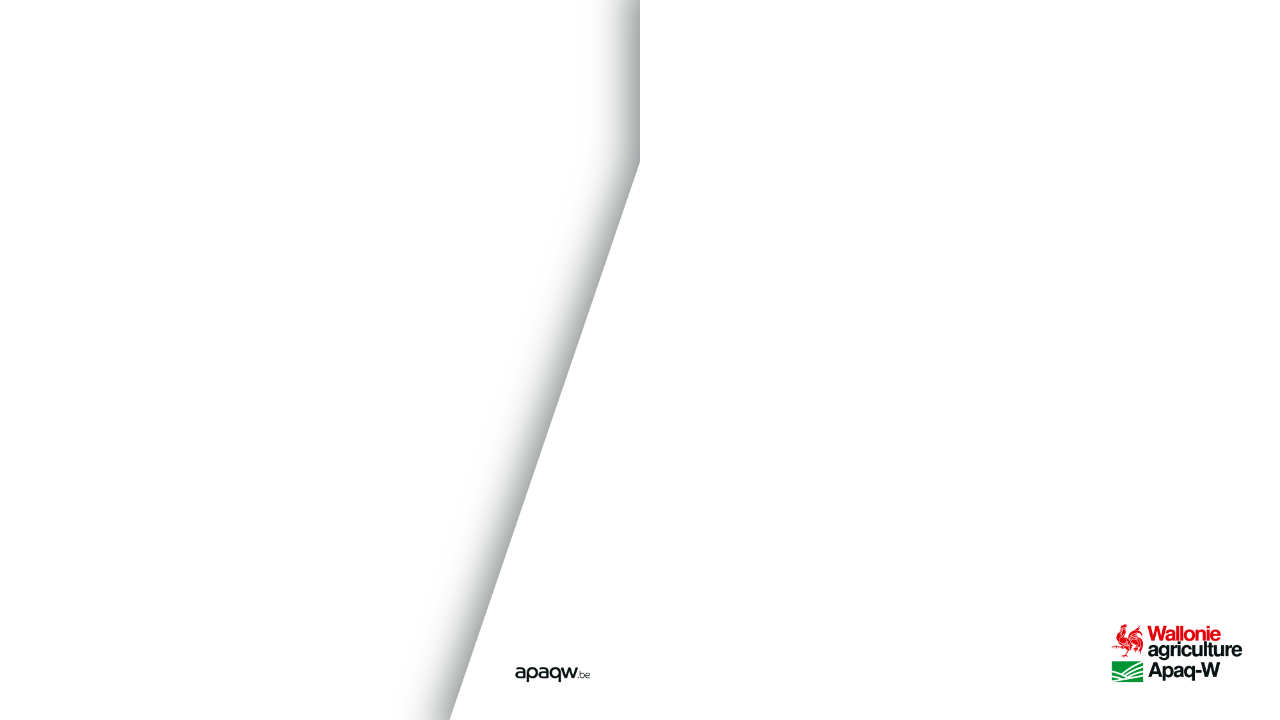 - Diffusion plus intense des spots (TV Nat + TV locales)- Dégustations GMS- Visite d’écoles hôtelières- Libramont : « Black Box »- Visite d’écoles (primaire/humanité) -> sur l’agriculture en général - Charte des bouchers- Visite de restaurateurs- Etude de consommation -  Business Club : viande - BBQ VDCN
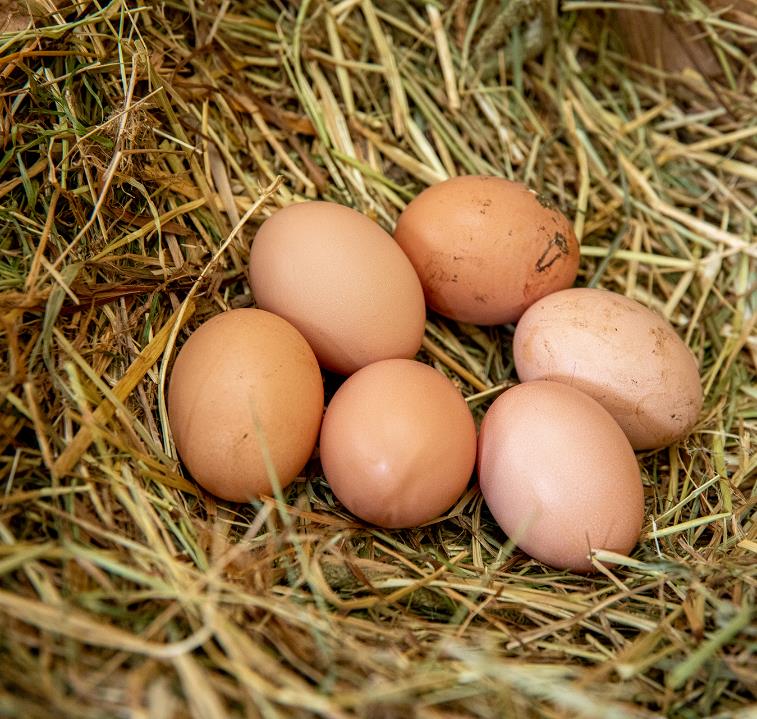 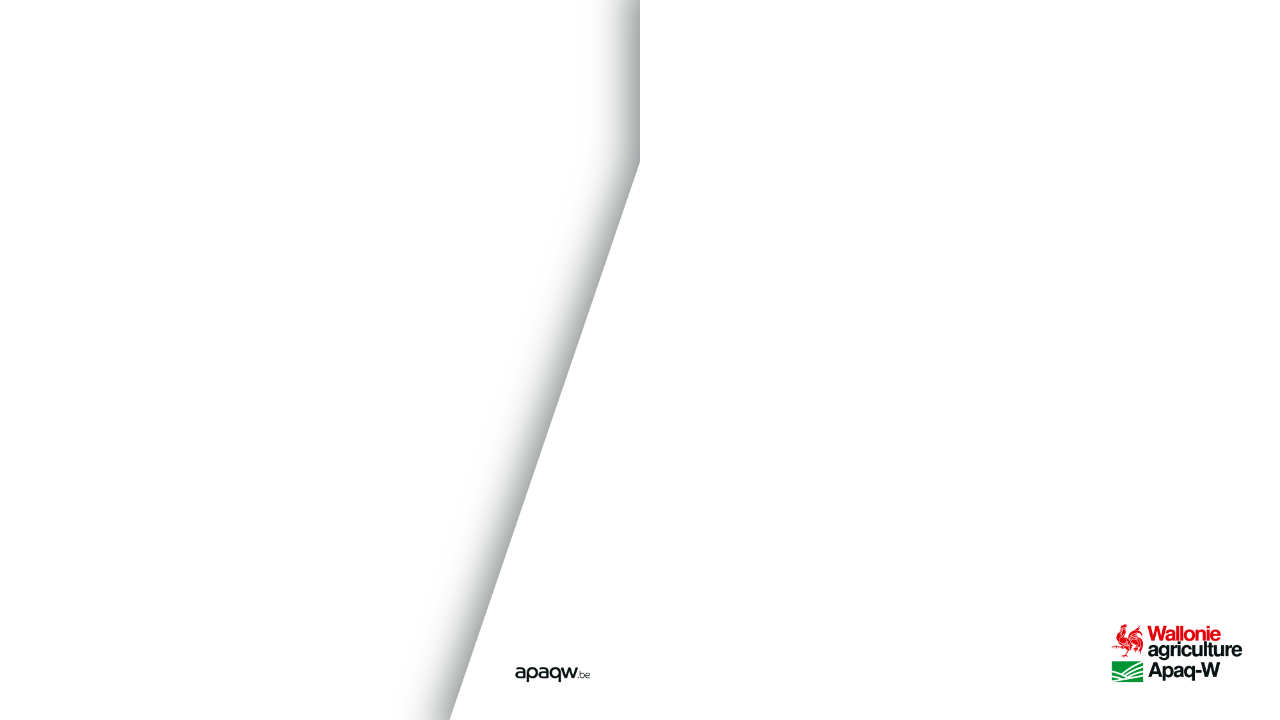 - Création et production outils péda pour les jeunes- Création support visuel enseignant - Création de spots-recette avec nos Ambassadeurs, prêts à diffuser (4 soit 1 par saison) – photos de la recette et vidéos + création de courtes vidéos (shooting éleveur, mise en avant de leur savoir-faire, …)- Promotion foie gras
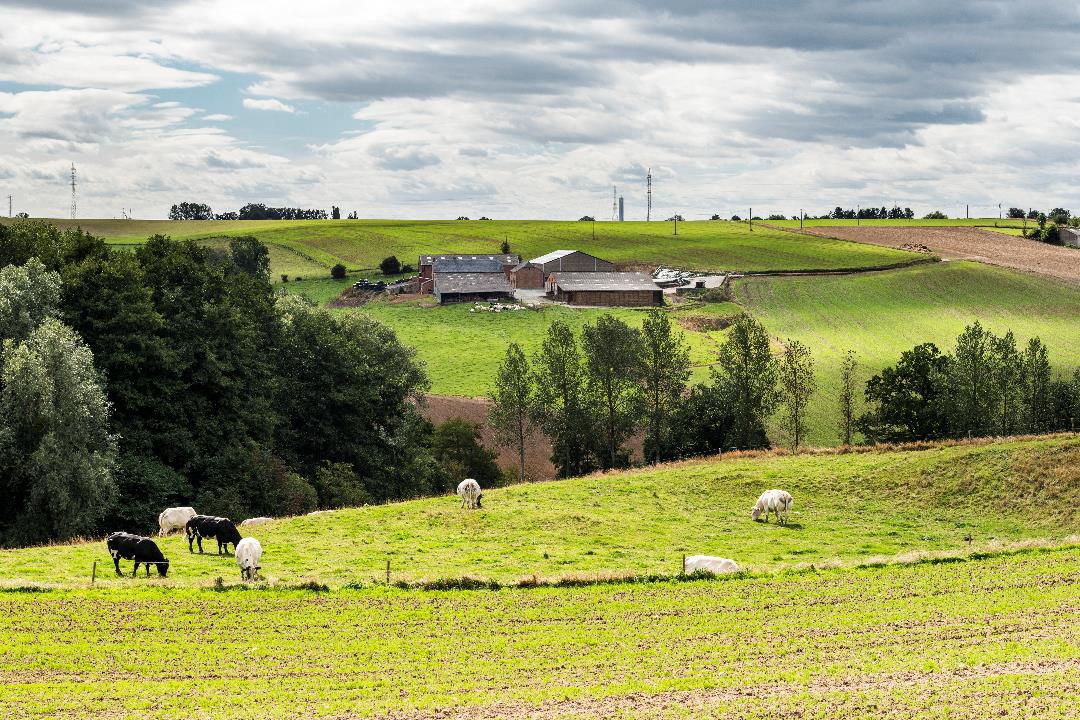 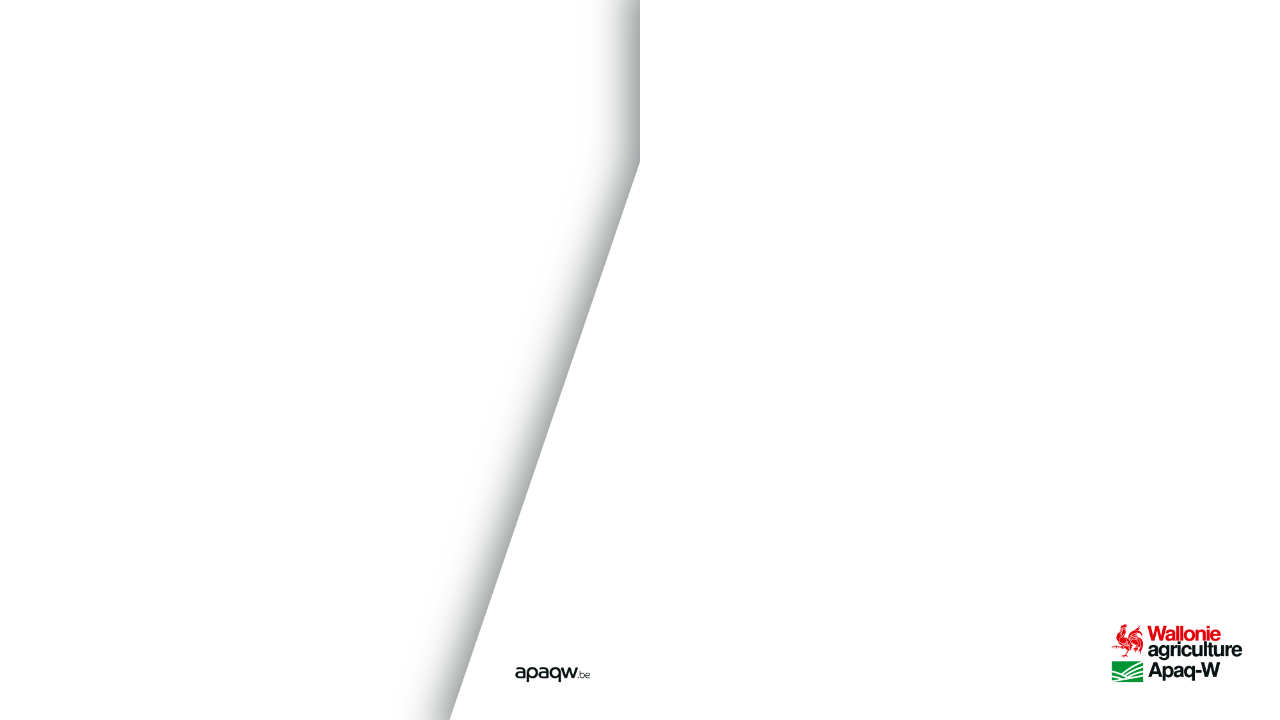 Actions transversales 2024- #jecuisinelocal- #jecliquelocal- Table de terroir- Eat local- Interface Producteurs/distributeurs- Evénement pro : Business Club sur thème viande- Promotion QD – Label Qualité +- Campagnes BIO- En Direct de la Ferme
[Speaker Notes: Photos propres à intégrer dans le côté gauche de la slide ;-) Présentation des actions 2023 réalisées]
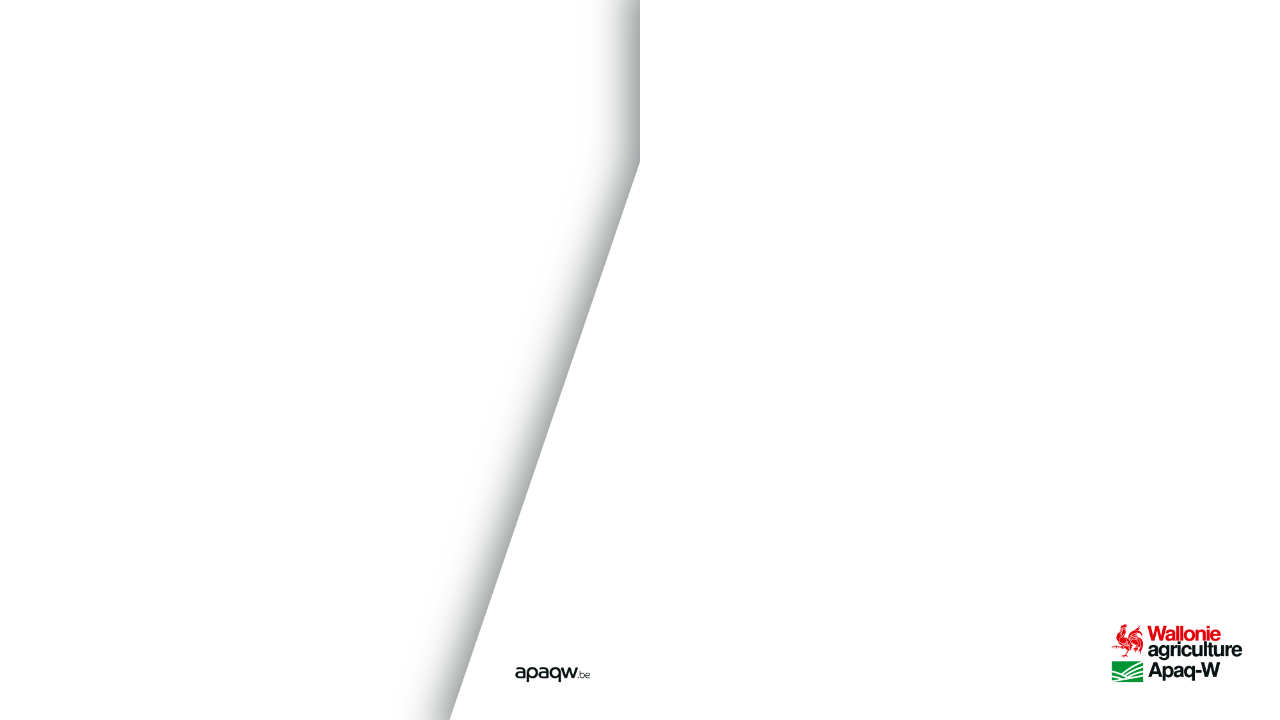 MERCI